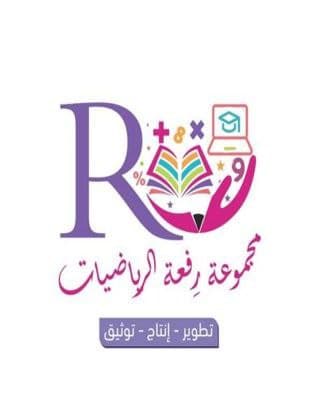 [Speaker Notes: تم تنزيل هذا القالب من موقع ingez-ppt.com]
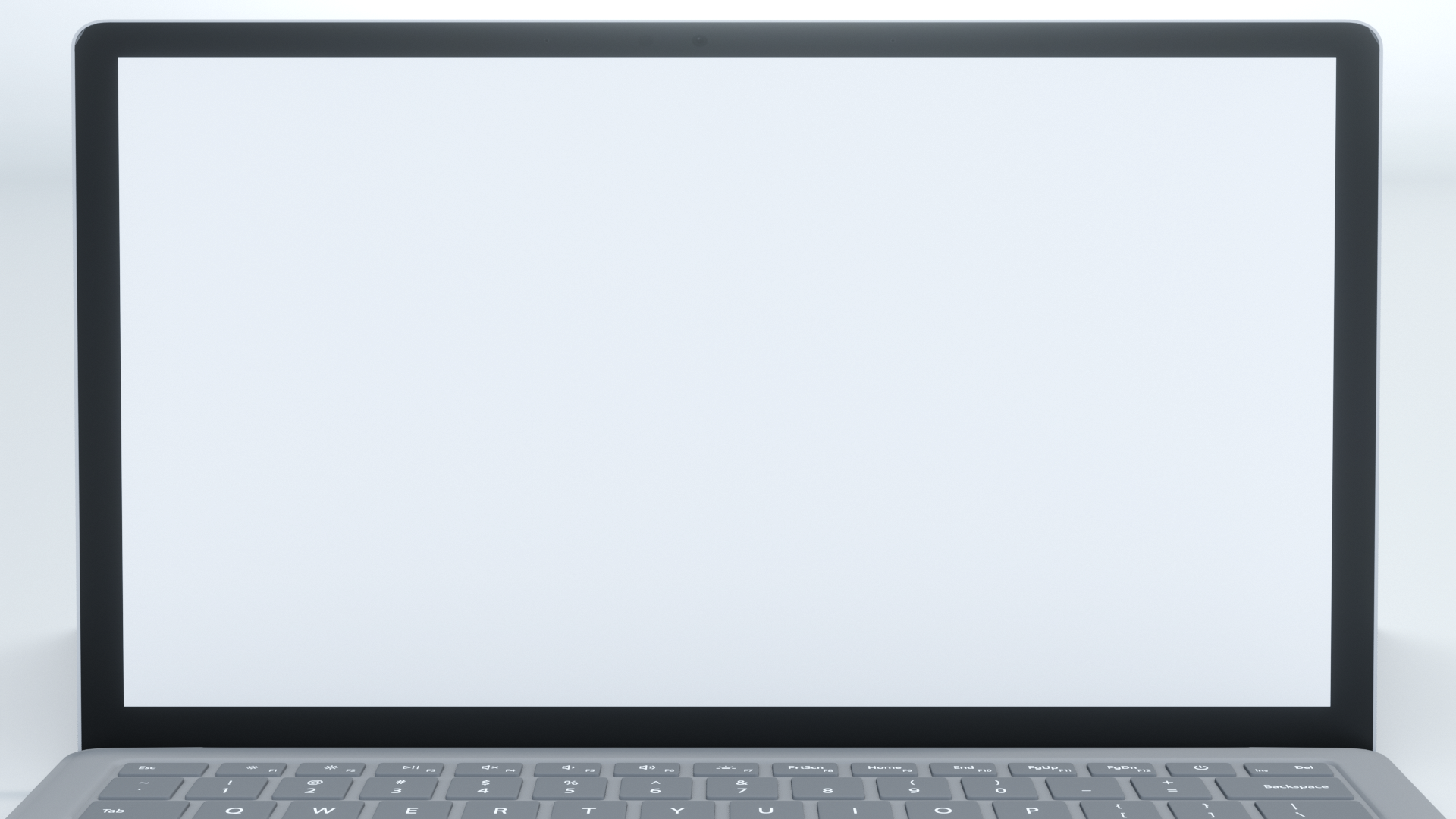 التاريخ :    /    / 1443 هـ
الصف : أول /
معرفة سابقة
حل مسائل معادلات الجمع والطرح ومعادلات الضرب والتدرب عليها
أ. عثمان الربيعي
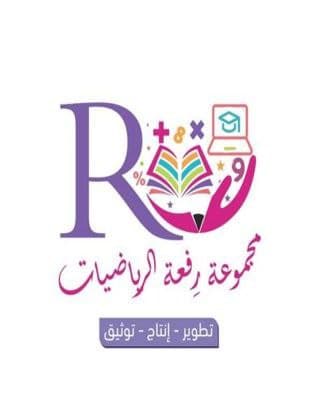 [Speaker Notes: تم تنزيل هذا القالب من موقع ingez-ppt.com]
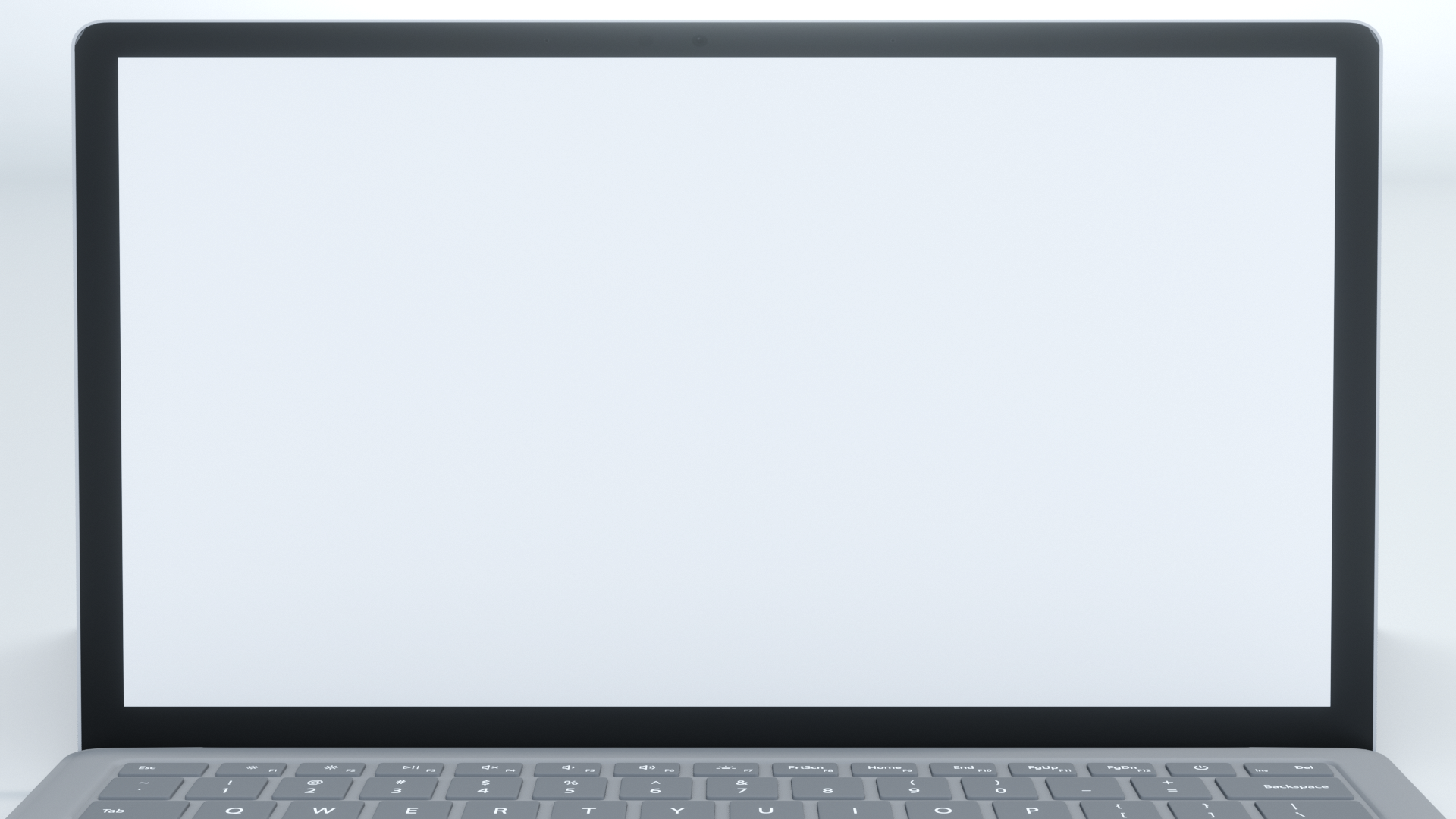 عنوان الدرس : المعادلات ذات الخطوتين
التاريخ :    /    / 1443 هـ
الصف : أول /
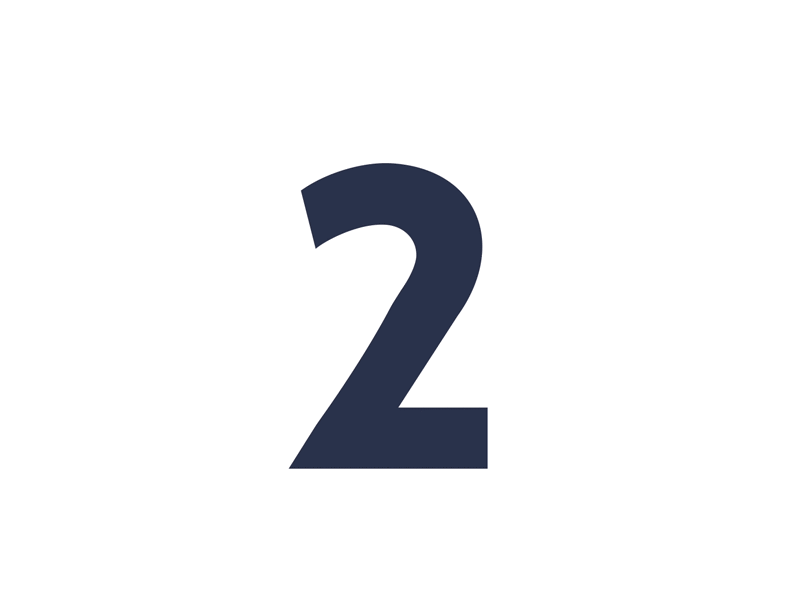 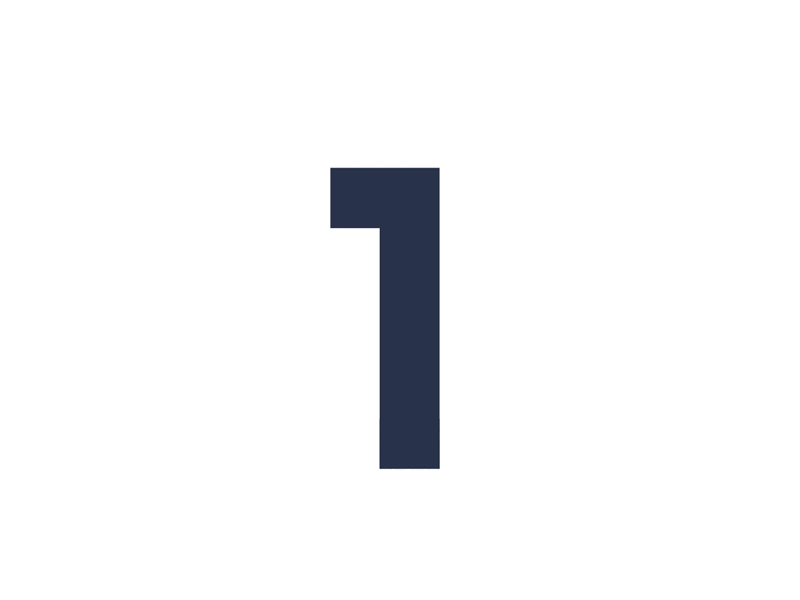 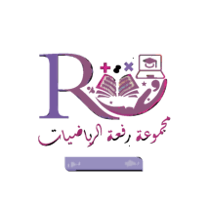 التدريس
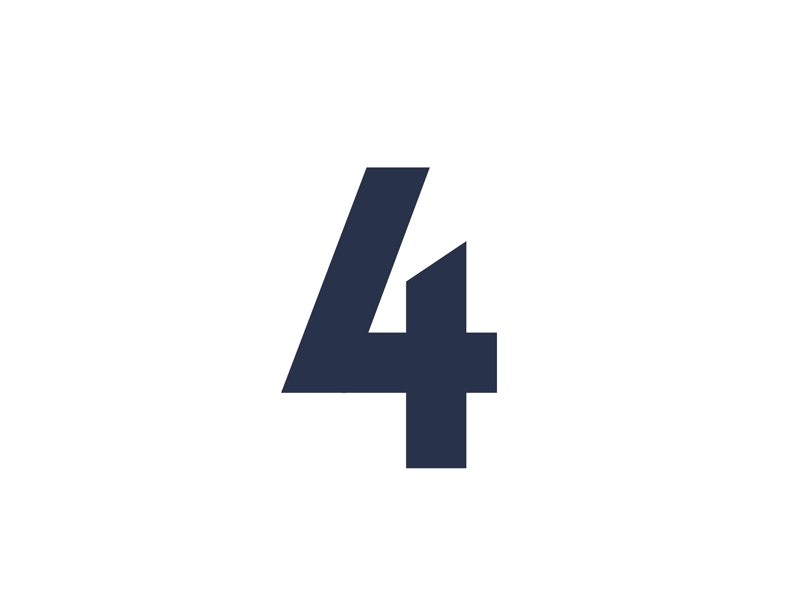 التركيز
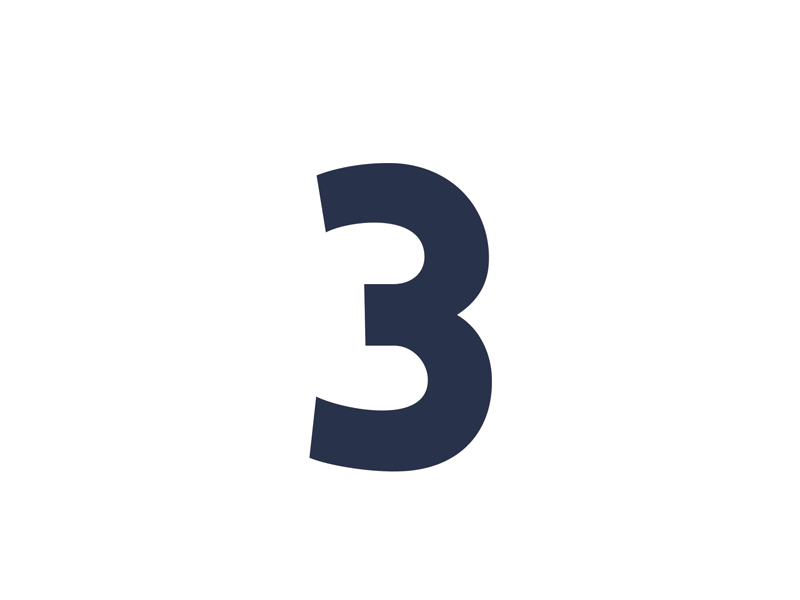 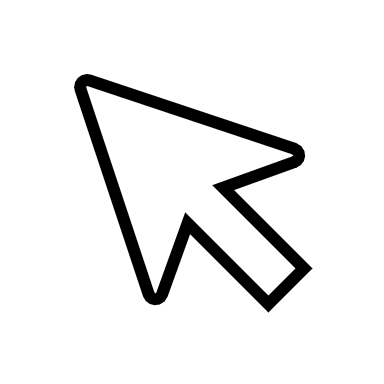 أ. عثمان الربيعي
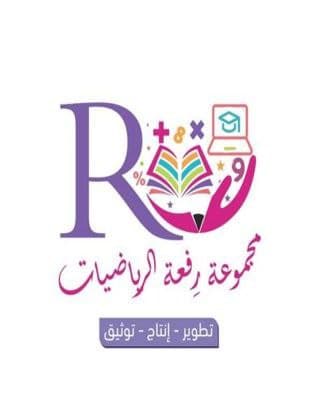 التدريب
التقويم
[Speaker Notes: تم تنزيل هذا القالب من موقع ingez-ppt.com]
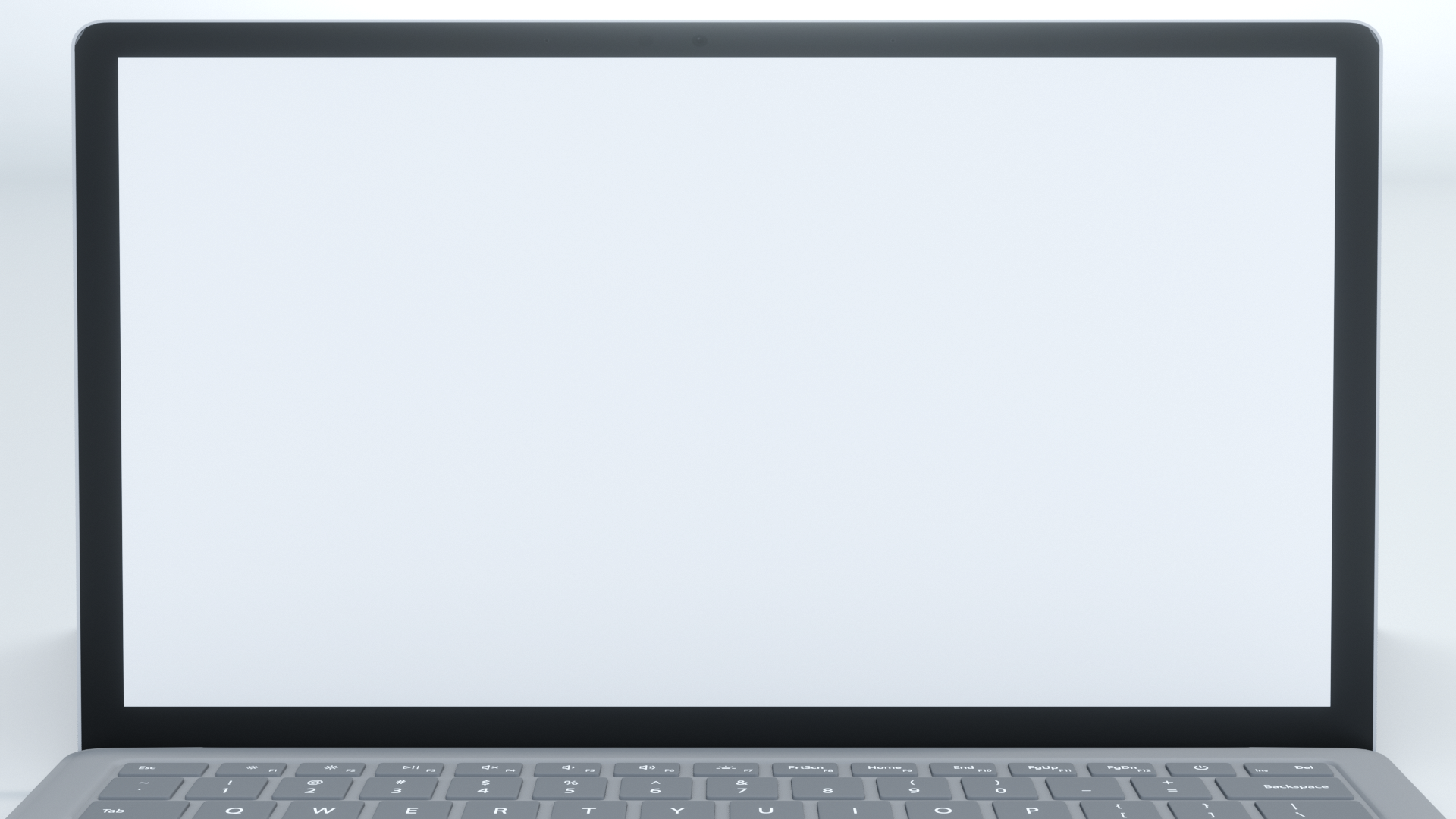 عنوان الدرس : المعادلات ذات الخطوتين
التاريخ :    /    / 1443 هـ
الصف : أول /
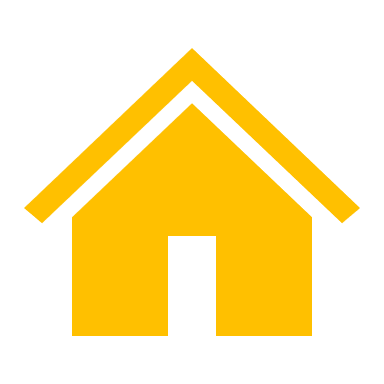 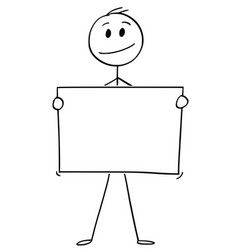 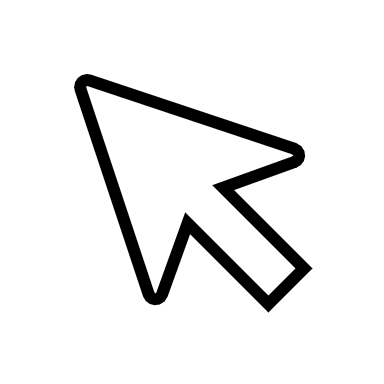 جدول التعلم
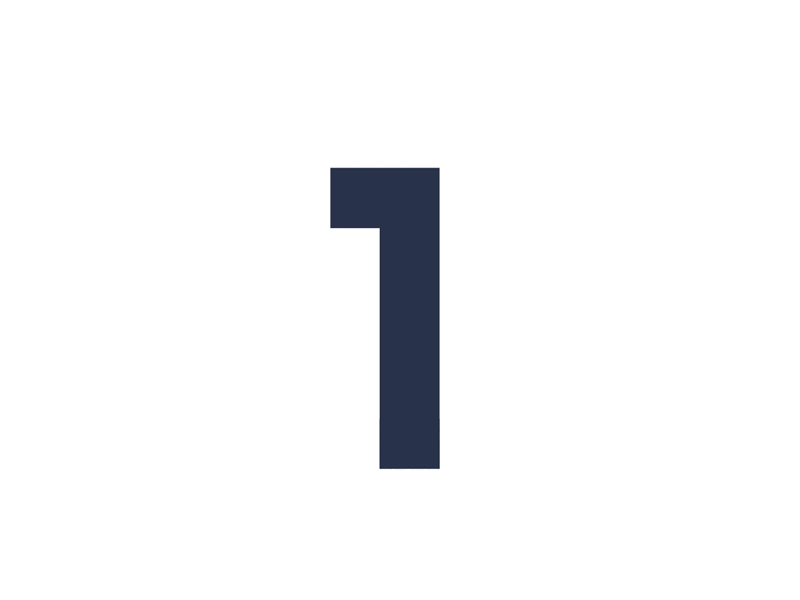 أ. عثمان الربيعي
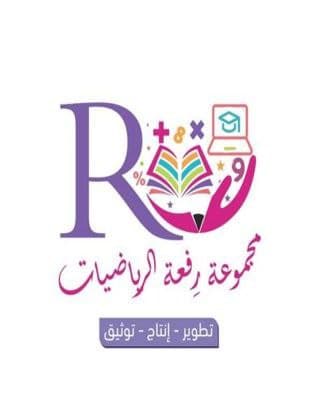 [Speaker Notes: تم تنزيل هذا القالب من موقع ingez-ppt.com]
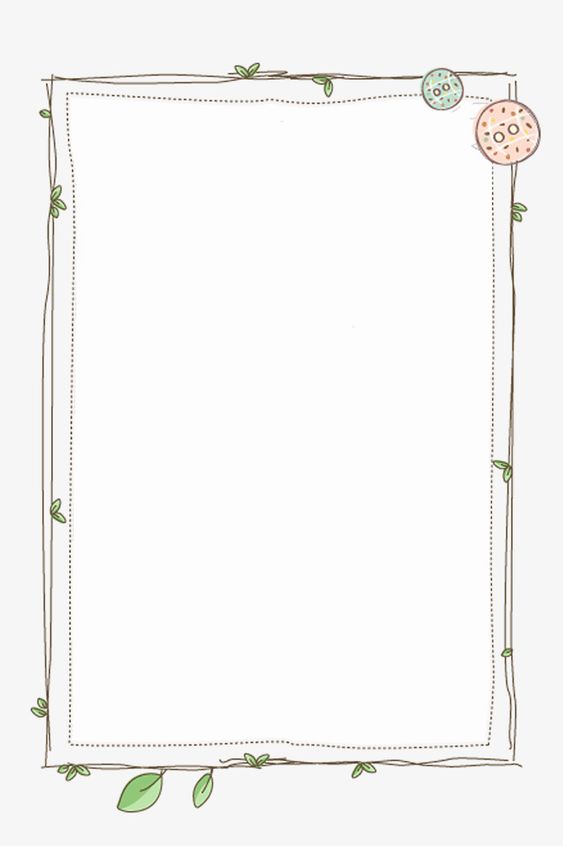 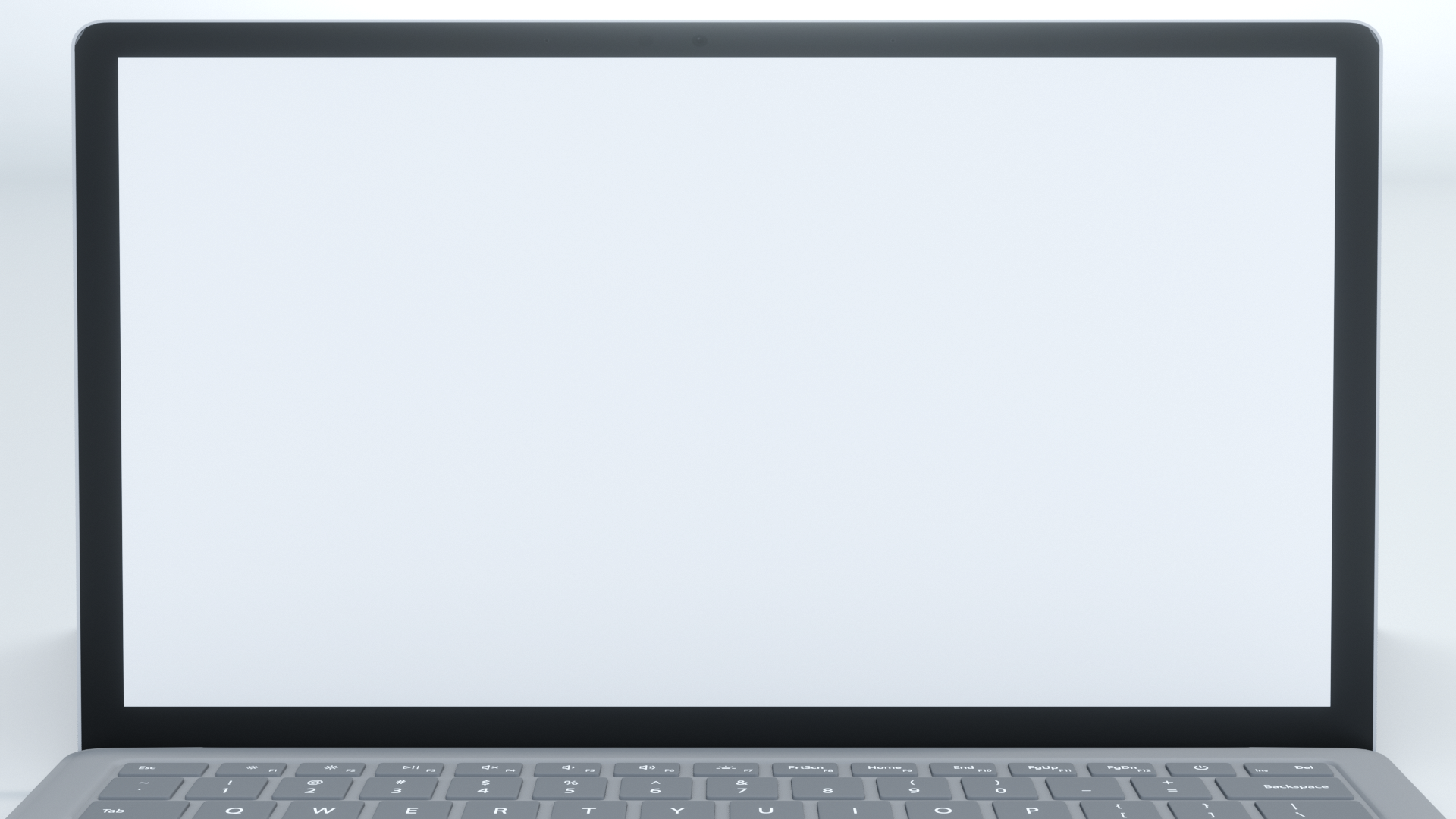 عنوان الدرس : المعادلات ذات الخطوتين
التاريخ :    /    / 1443 هـ
الصف : أول /
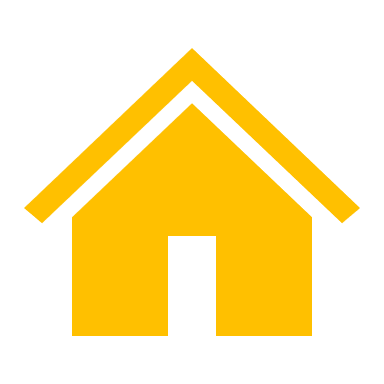 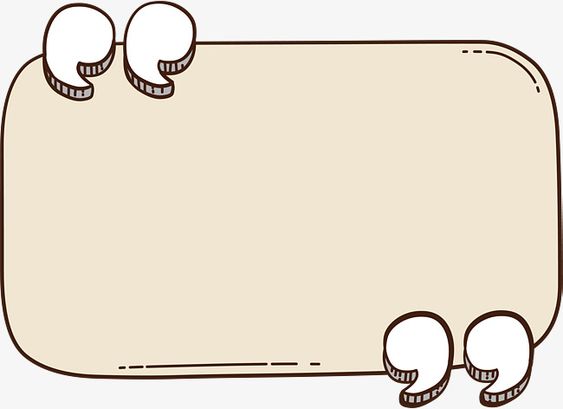 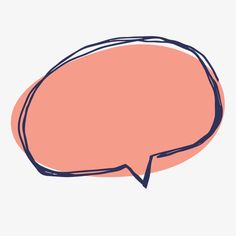 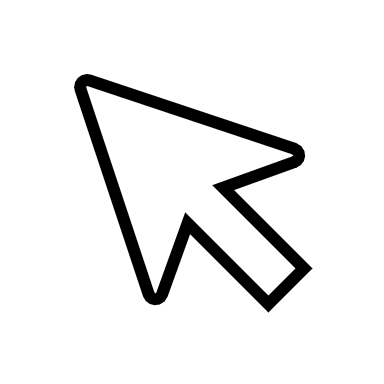 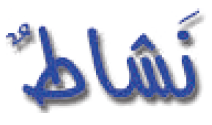 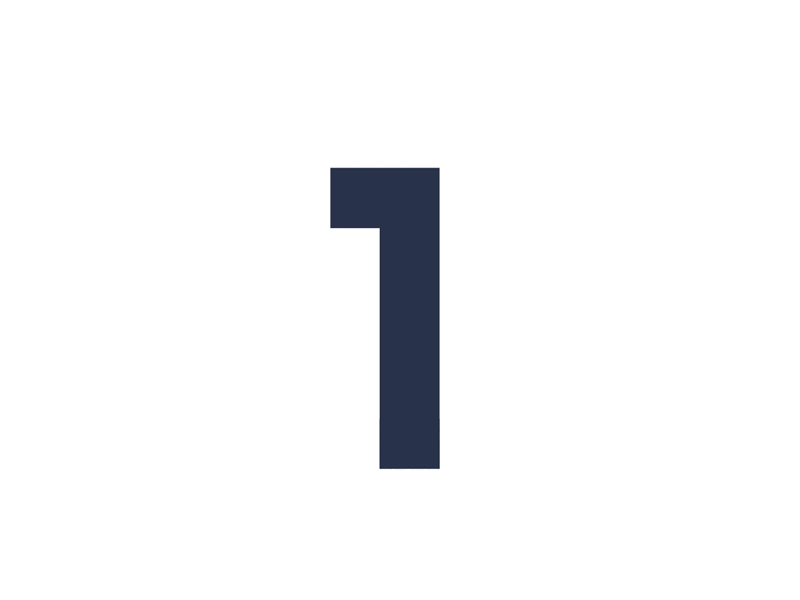 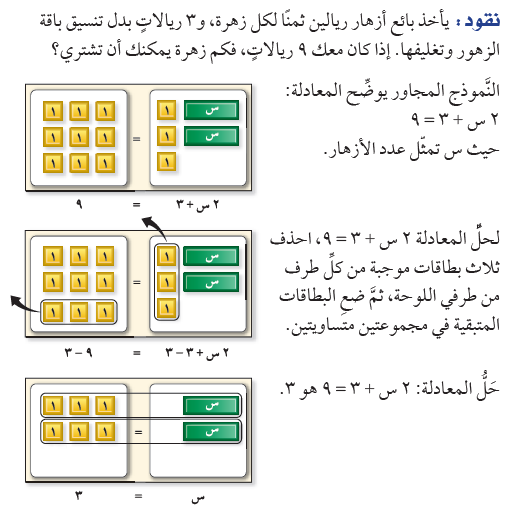 ص 117
أ. عثمان الربيعي
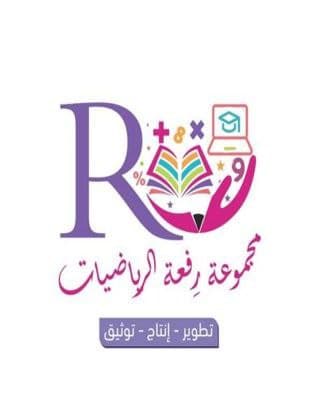 [Speaker Notes: تم تنزيل هذا القالب من موقع ingez-ppt.com]
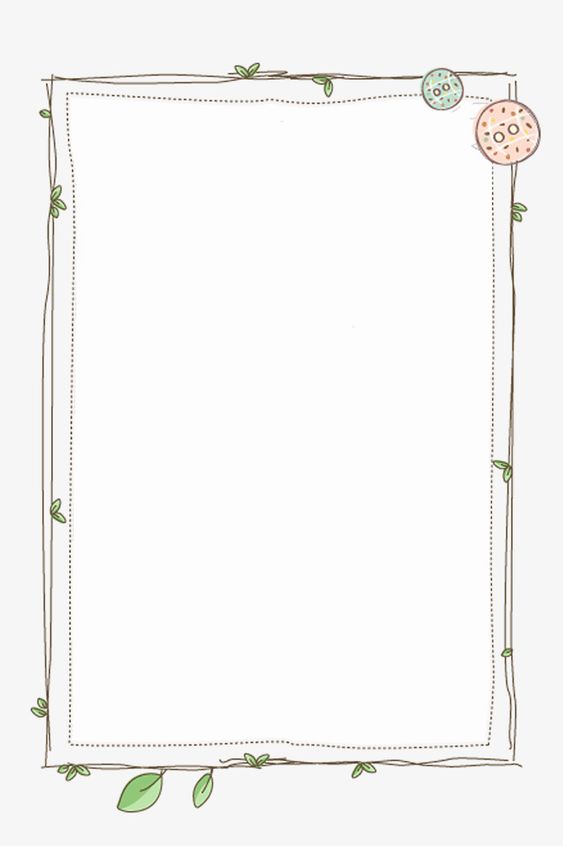 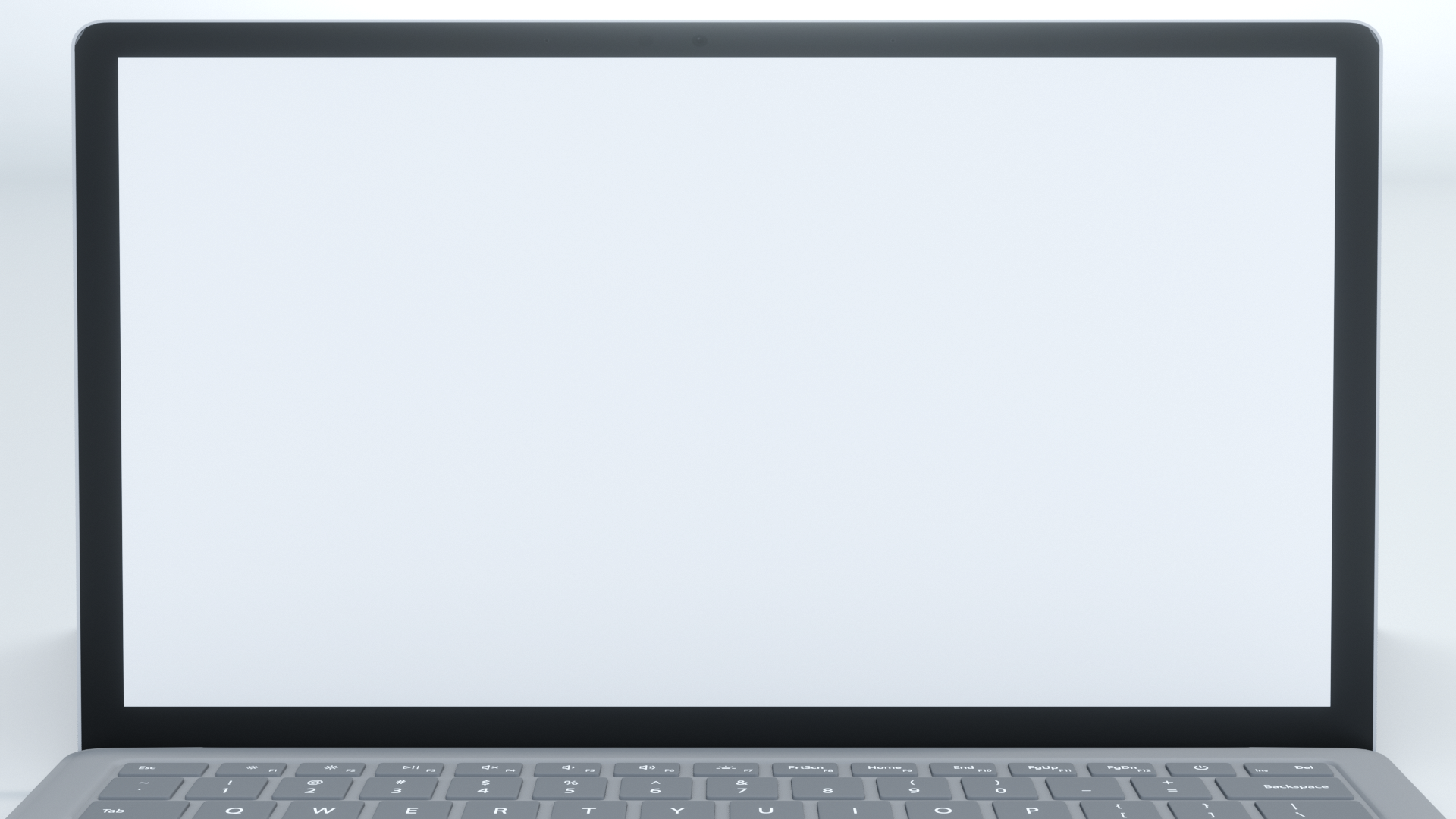 عنوان الدرس : المعادلات ذات الخطوتين
التاريخ :    /    / 1443 هـ
الصف : أول /
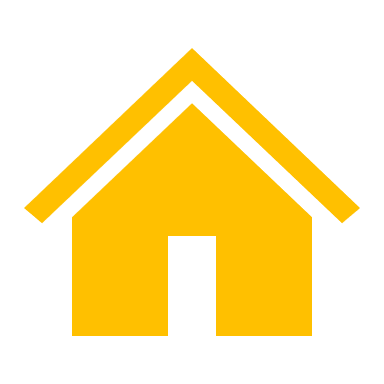 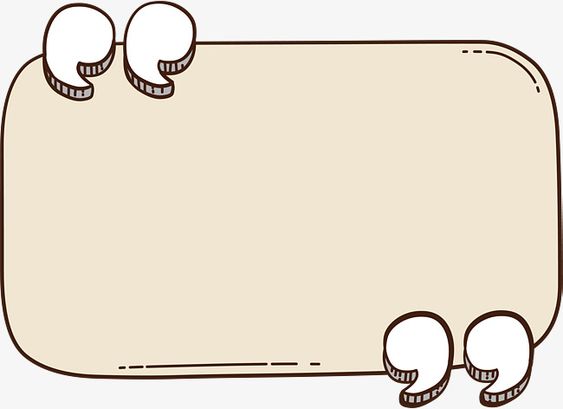 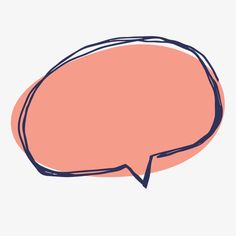 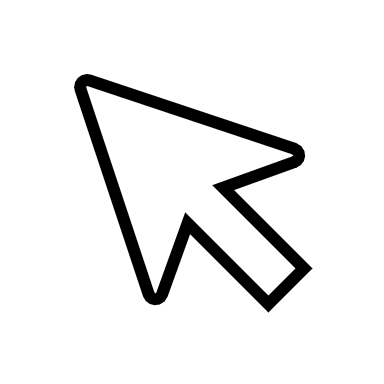 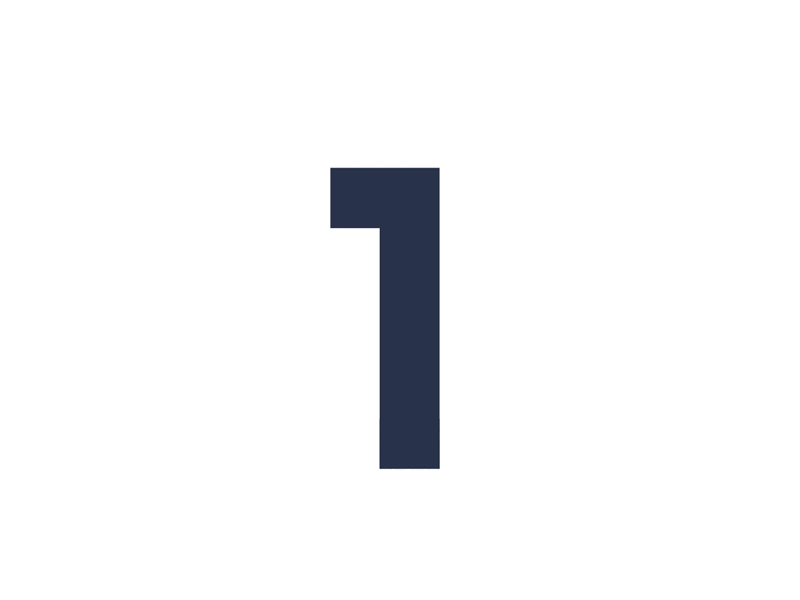 حل النشاط
ص 117
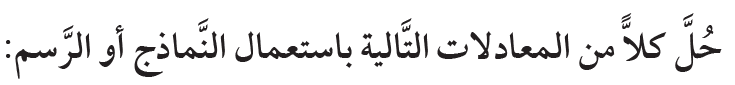 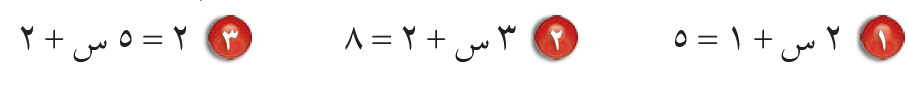 أ. عثمان الربيعي
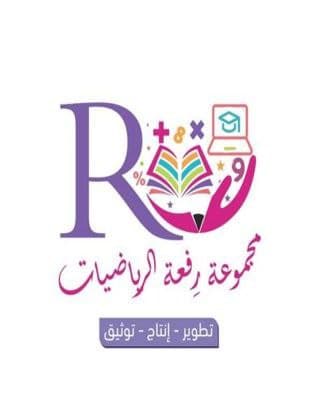 [Speaker Notes: تم تنزيل هذا القالب من موقع ingez-ppt.com]
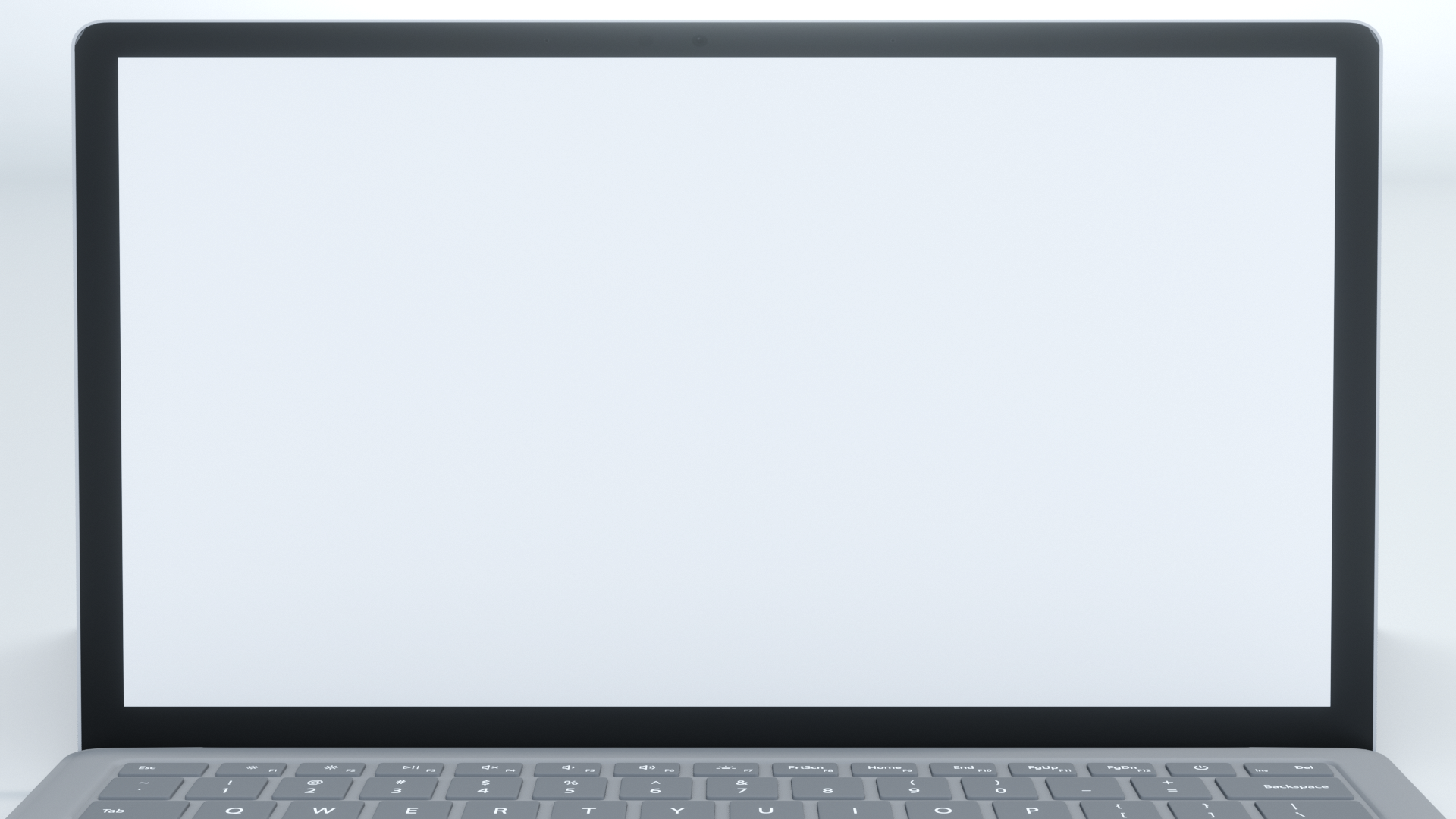 التاريخ :    /    / 1443 هـ
الصف : أول /
عنوان الدرس : المعادلات ذات الخطوتين
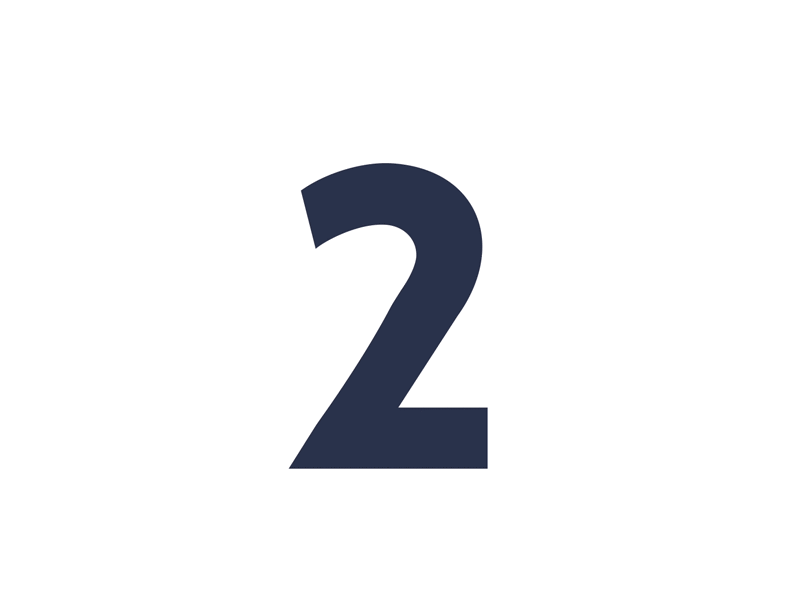 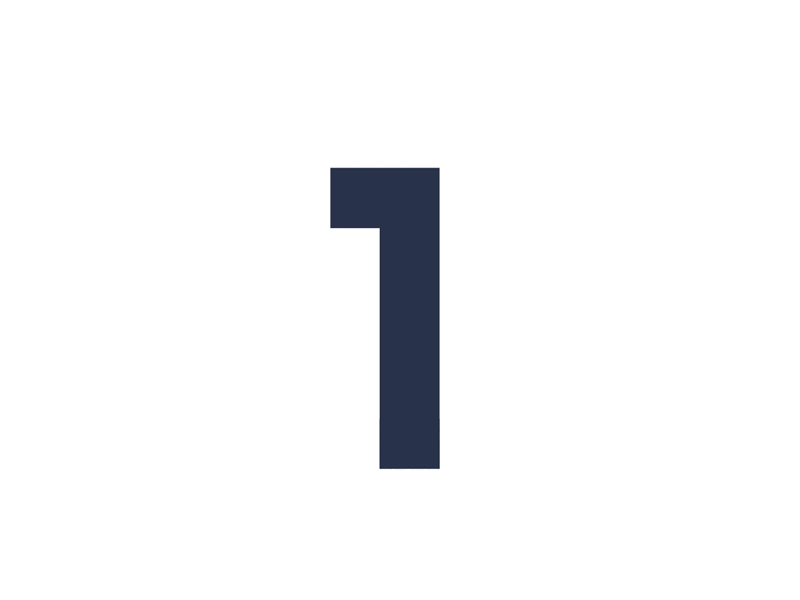 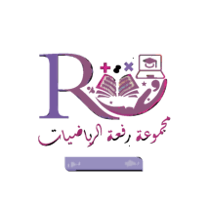 التدريس
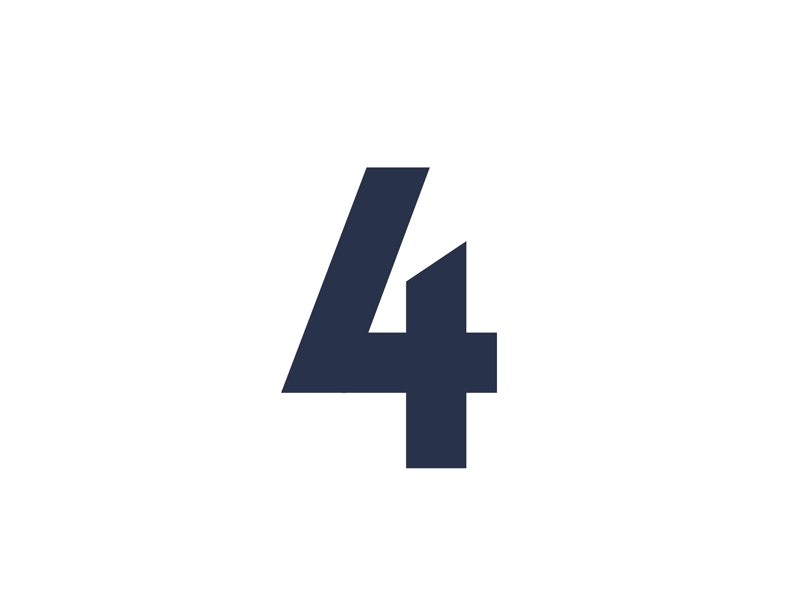 التركيز
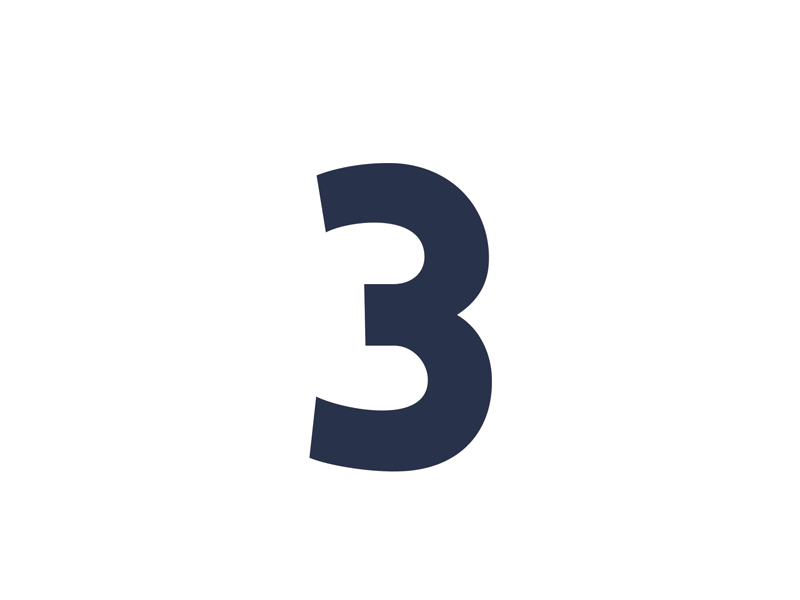 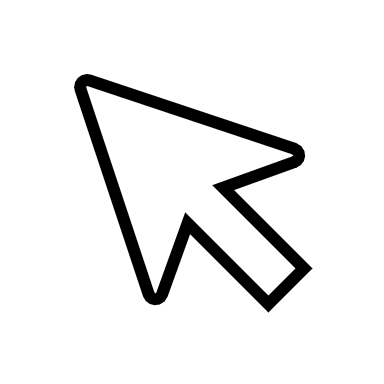 أ. عثمان الربيعي
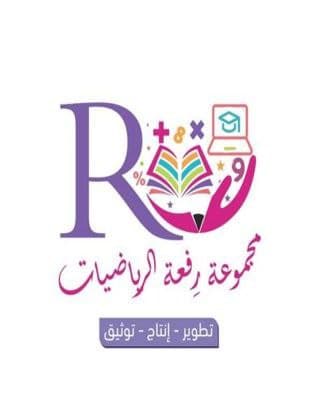 التدريب
التقويم
[Speaker Notes: تم تنزيل هذا القالب من موقع ingez-ppt.com]
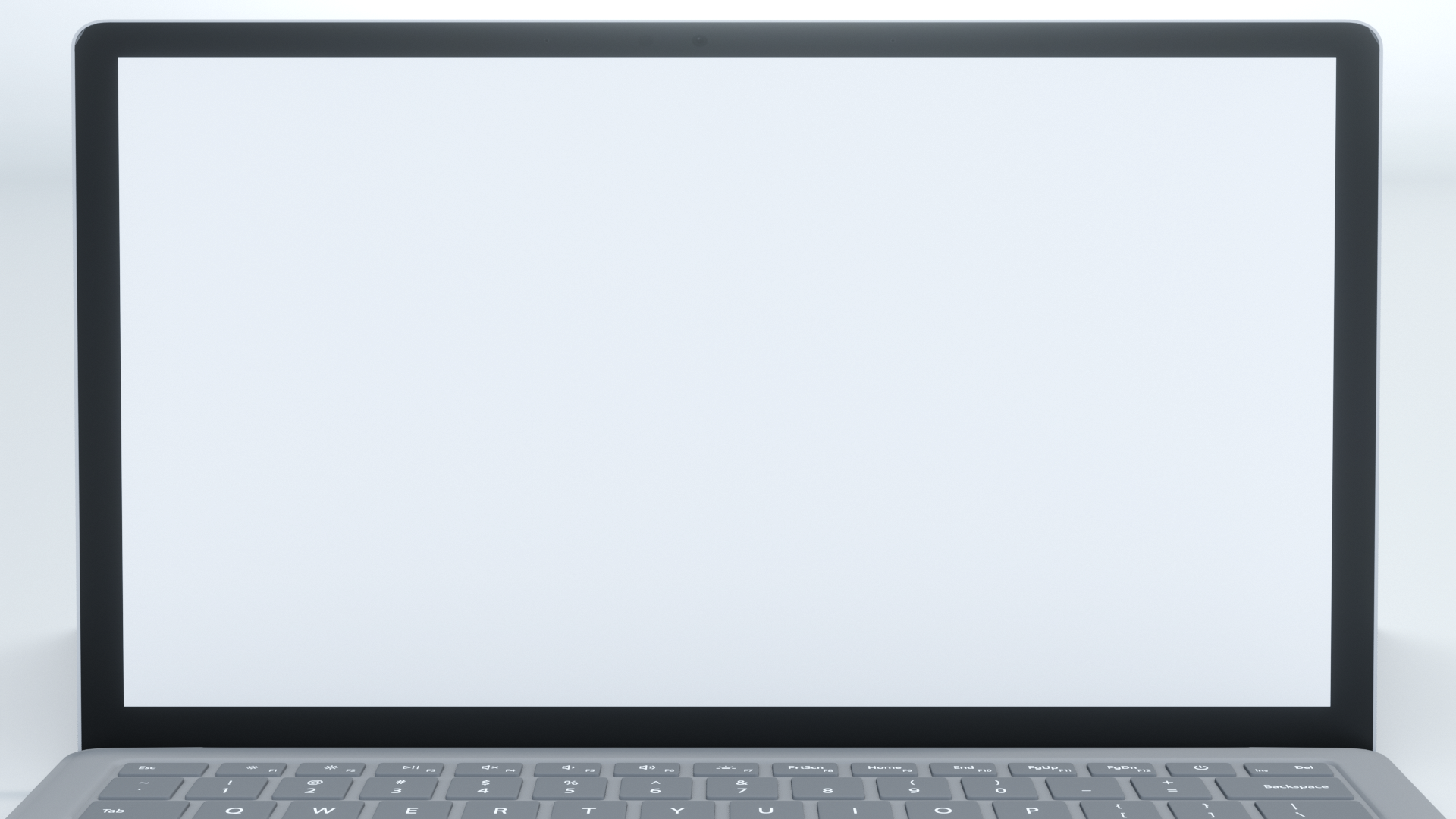 عنوان الدرس : المعادلات ذات الخطوتين
التاريخ :    /    / 1443 هـ
الصف : أول /
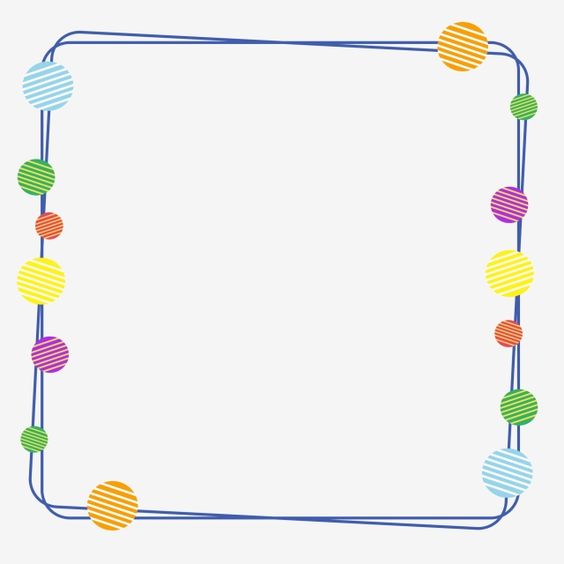 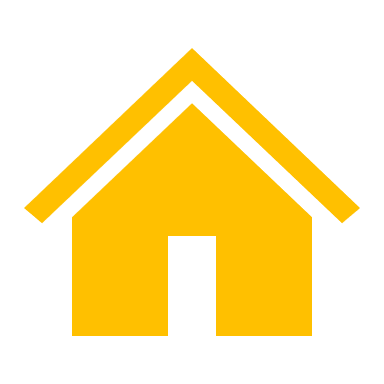 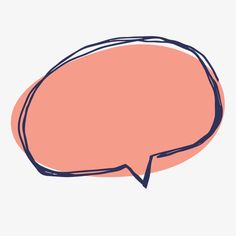 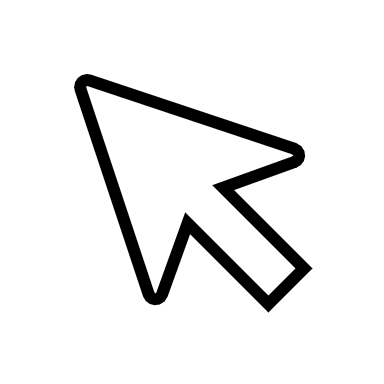 ص 117
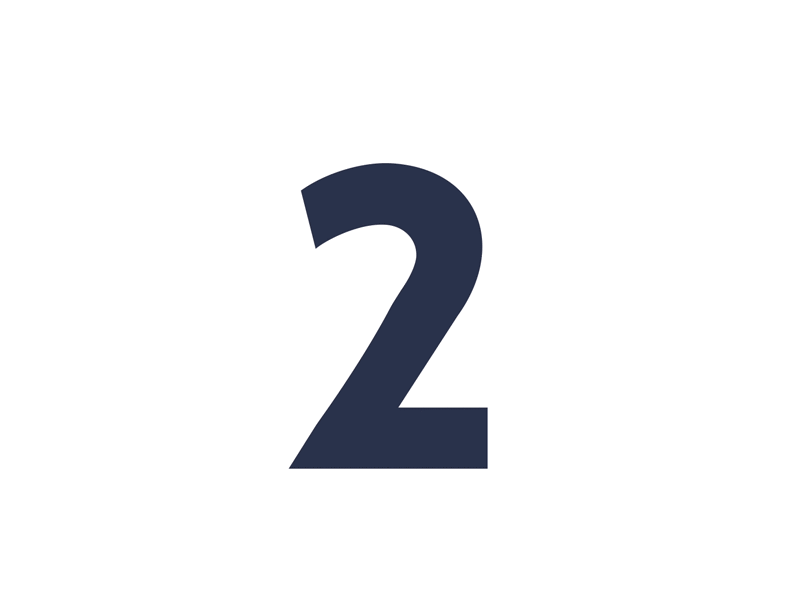 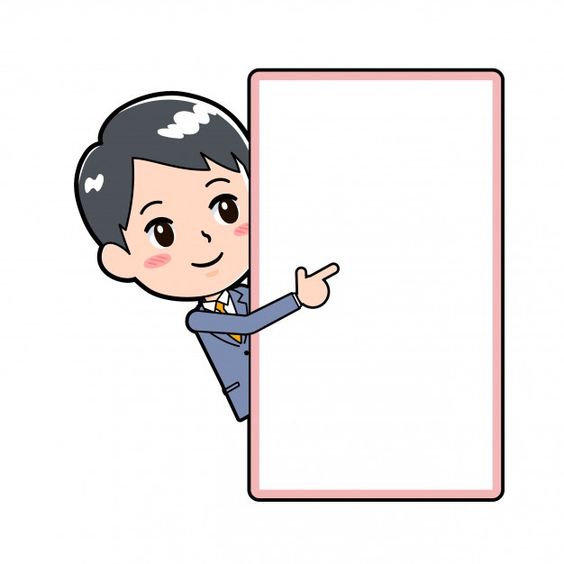 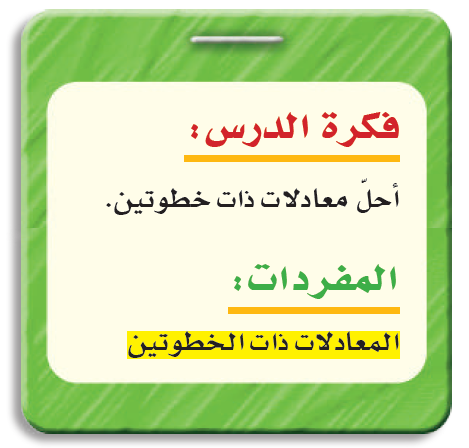 المعادلات ذات الخطوتين فيها عمليتان مختلفتان

ولحلها تخلص من الجمع بالطرح أو العكس ثم تخلص من الضرب بالقسمة أو العكس
أ. عثمان الربيعي
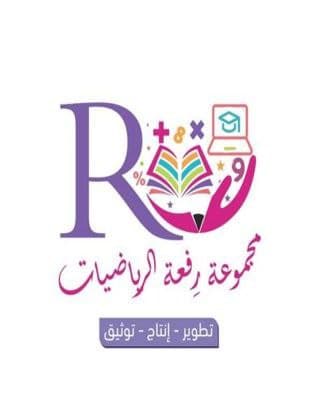 [Speaker Notes: تم تنزيل هذا القالب من موقع ingez-ppt.com]
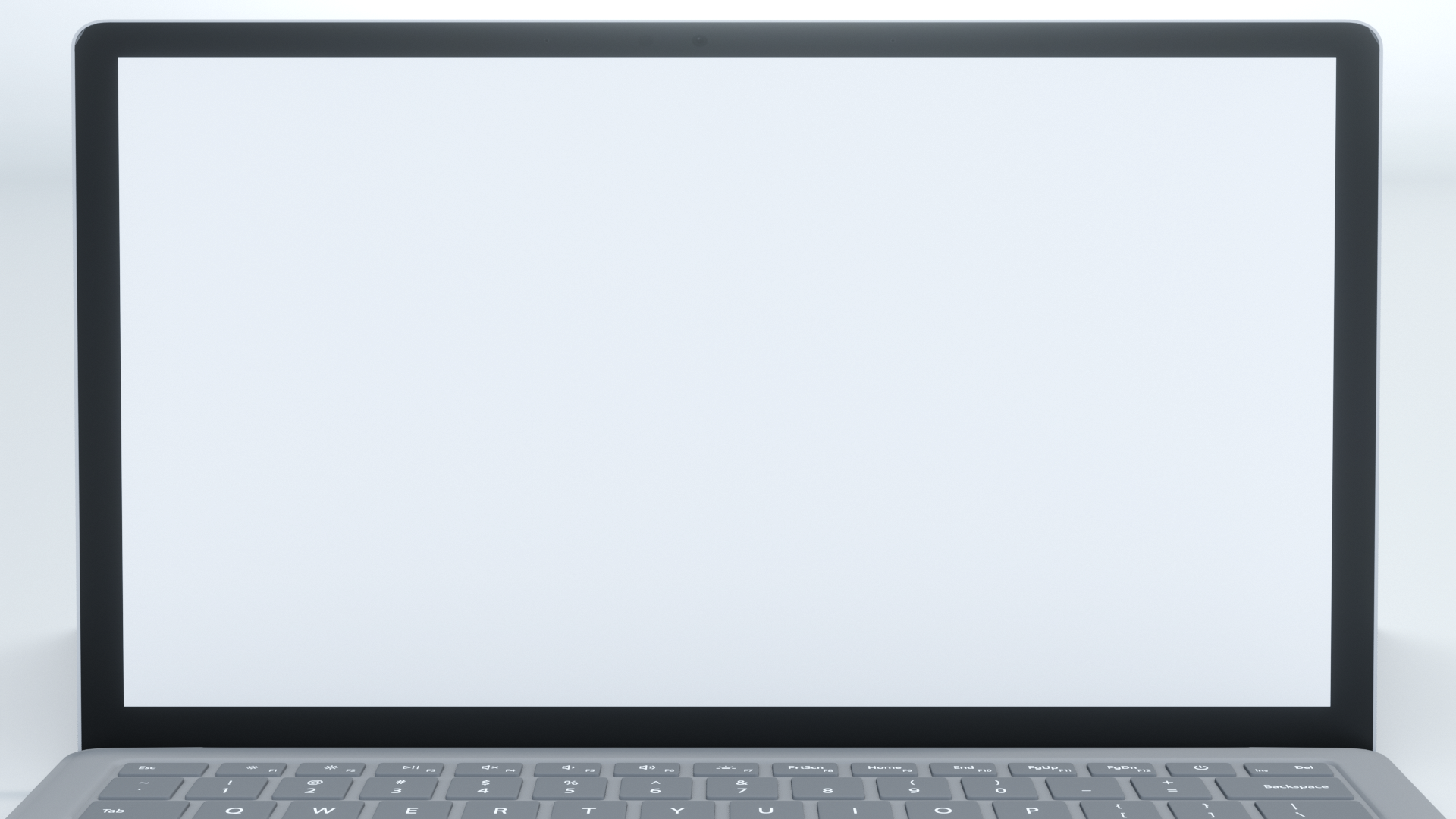 عنوان الدرس : المعادلات ذات الخطوتين
التاريخ :    /    / 1443 هـ
الصف : أول /
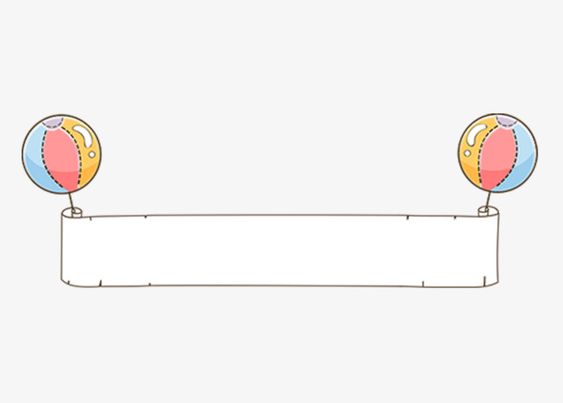 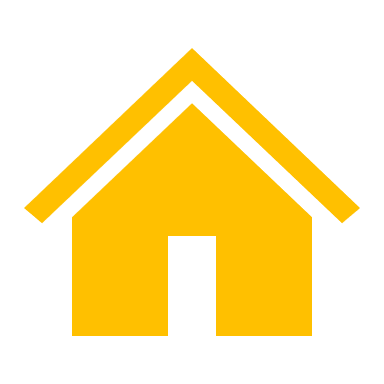 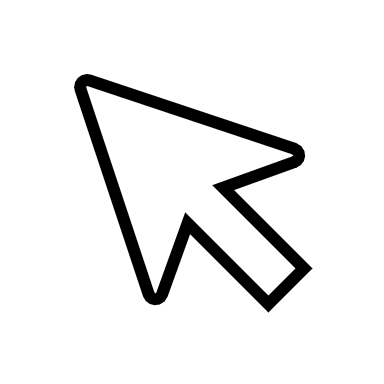 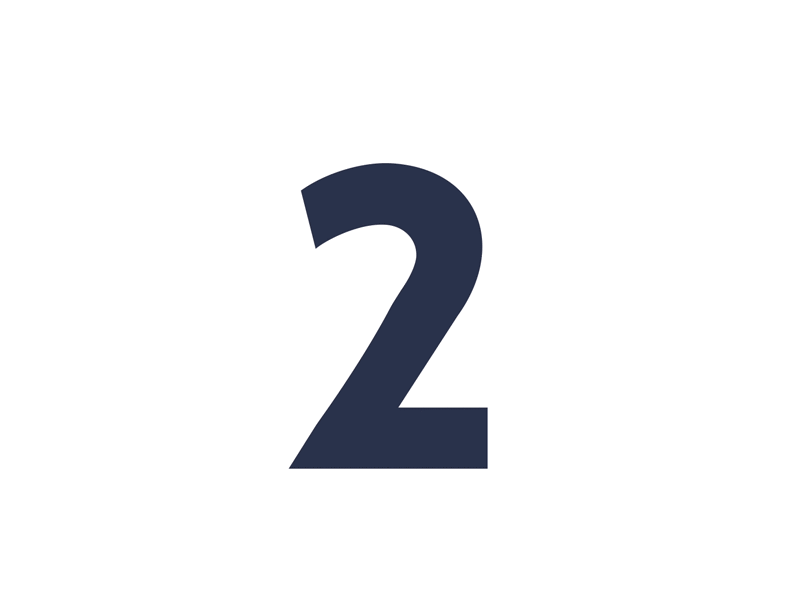 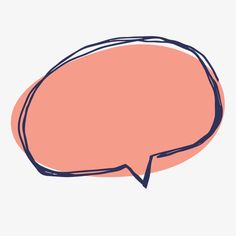 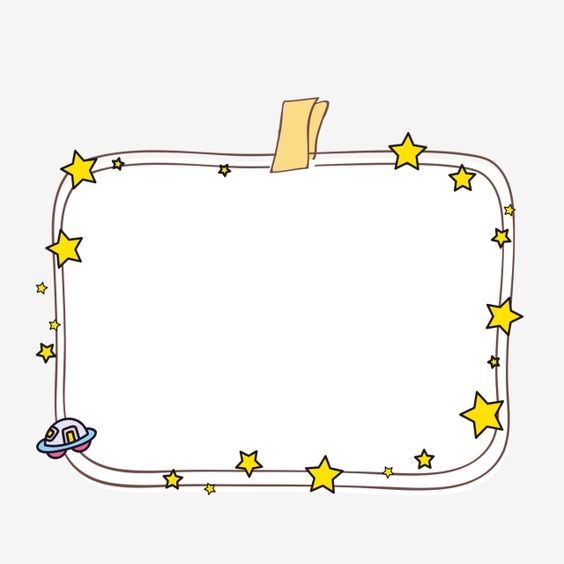 مثال
ص 110
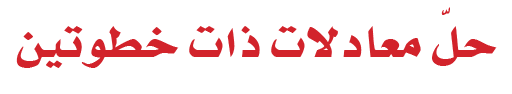 1
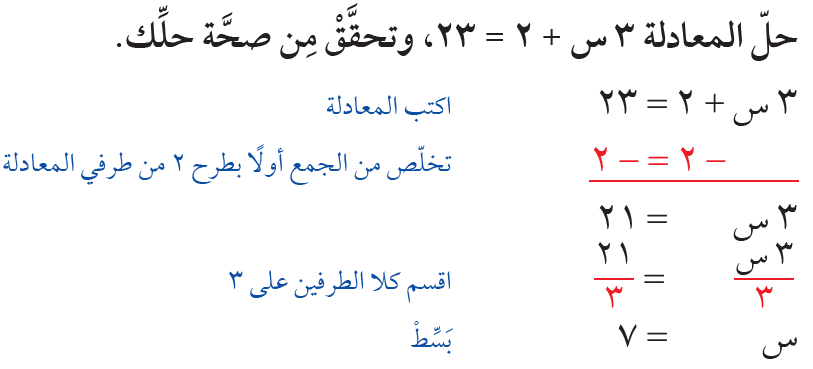 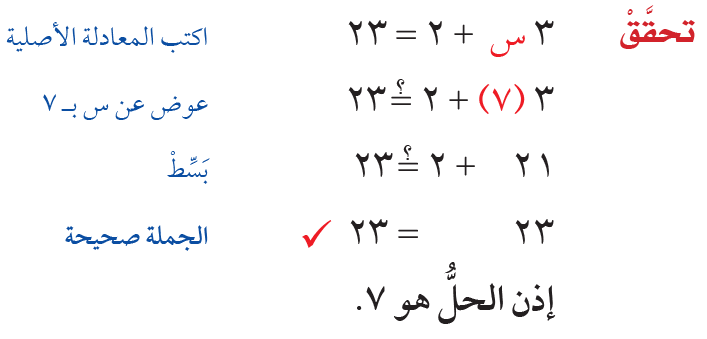 أ. عثمان الربيعي
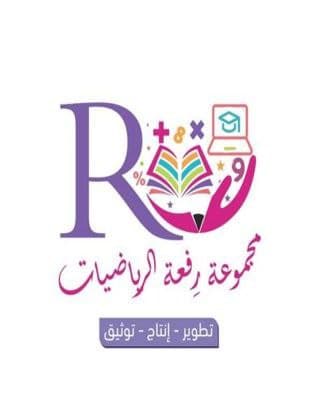 [Speaker Notes: تم تنزيل هذا القالب من موقع ingez-ppt.com]
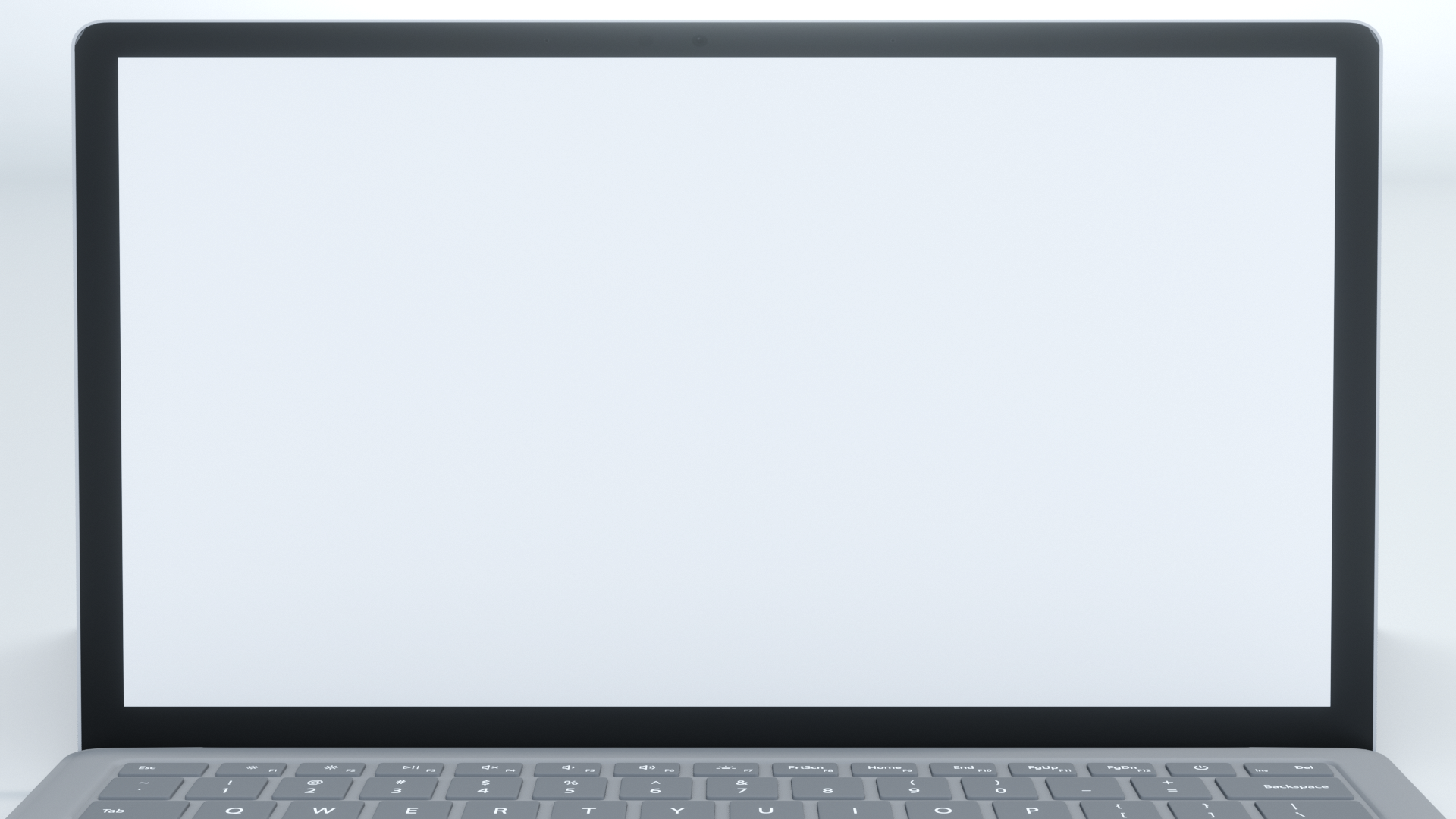 عنوان الدرس : المعادلات ذات الخطوتين
التاريخ :    /    / 1443 هـ
الصف : أول /
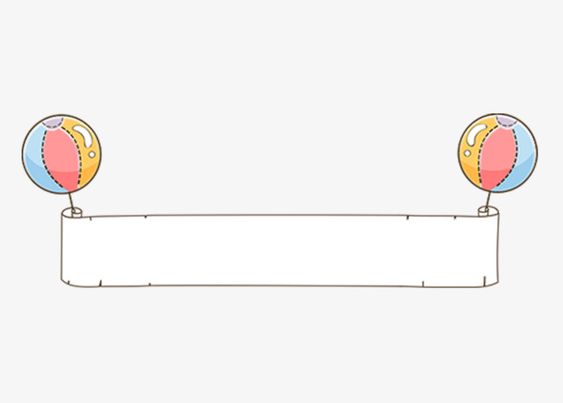 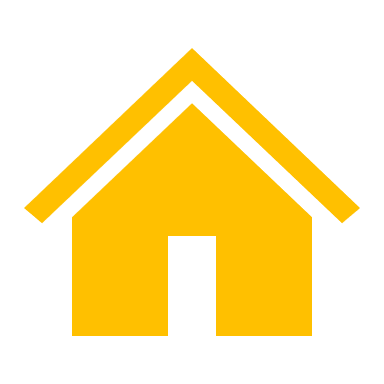 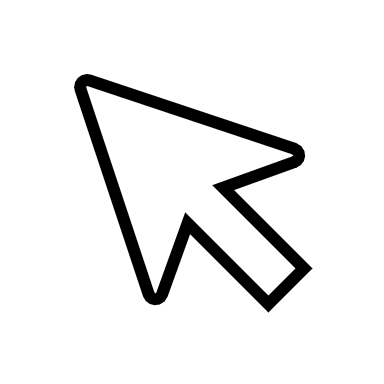 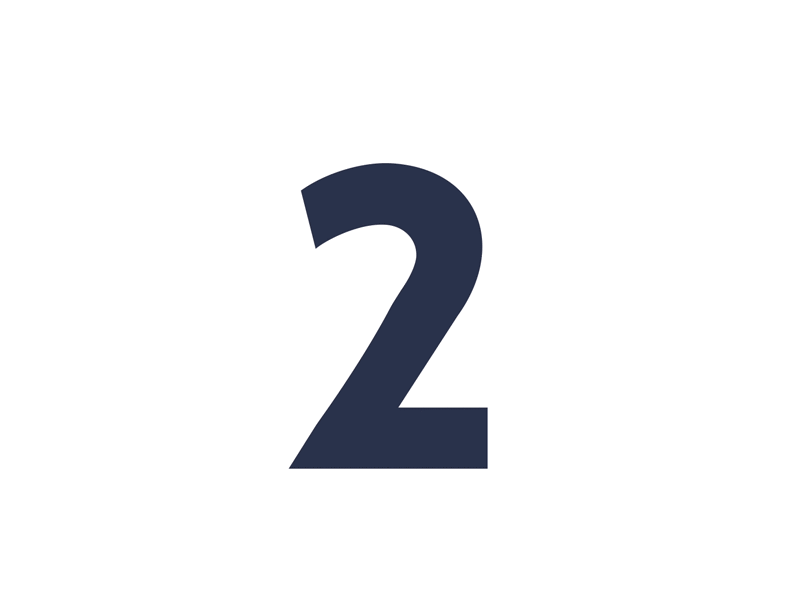 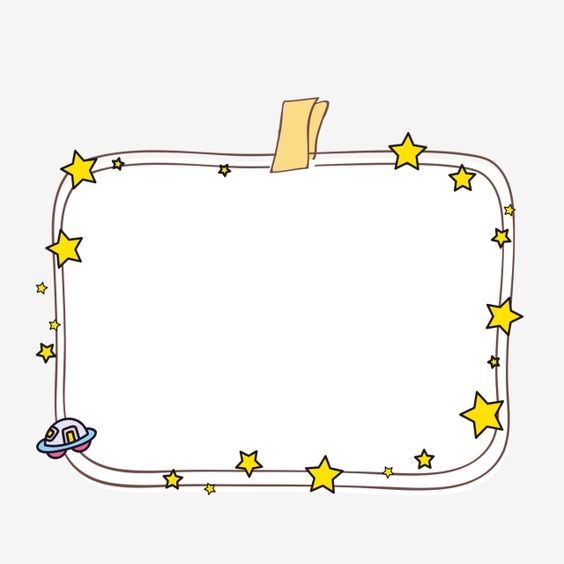 مثال
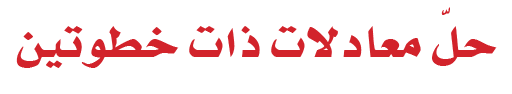 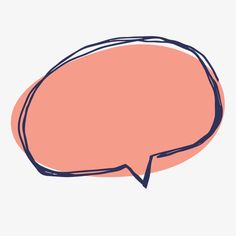 ص 118
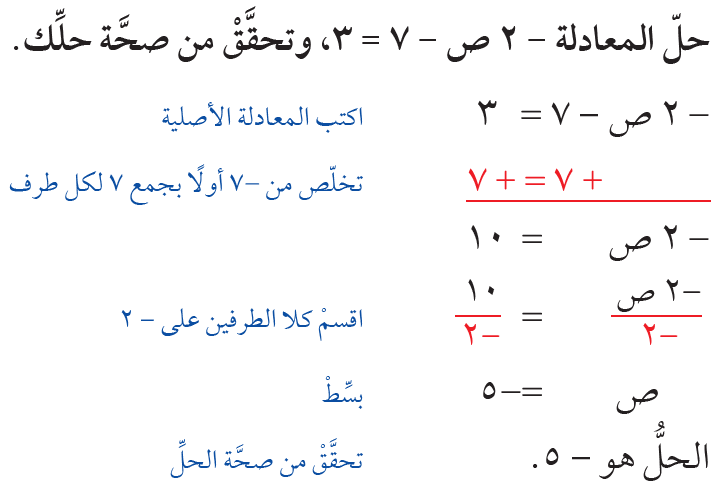 2
أ. عثمان الربيعي
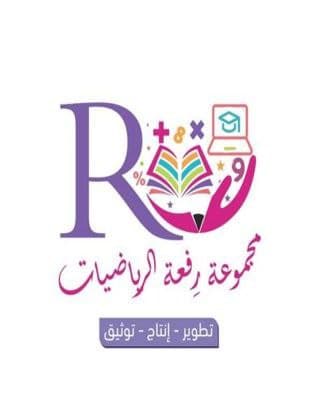 [Speaker Notes: تم تنزيل هذا القالب من موقع ingez-ppt.com]
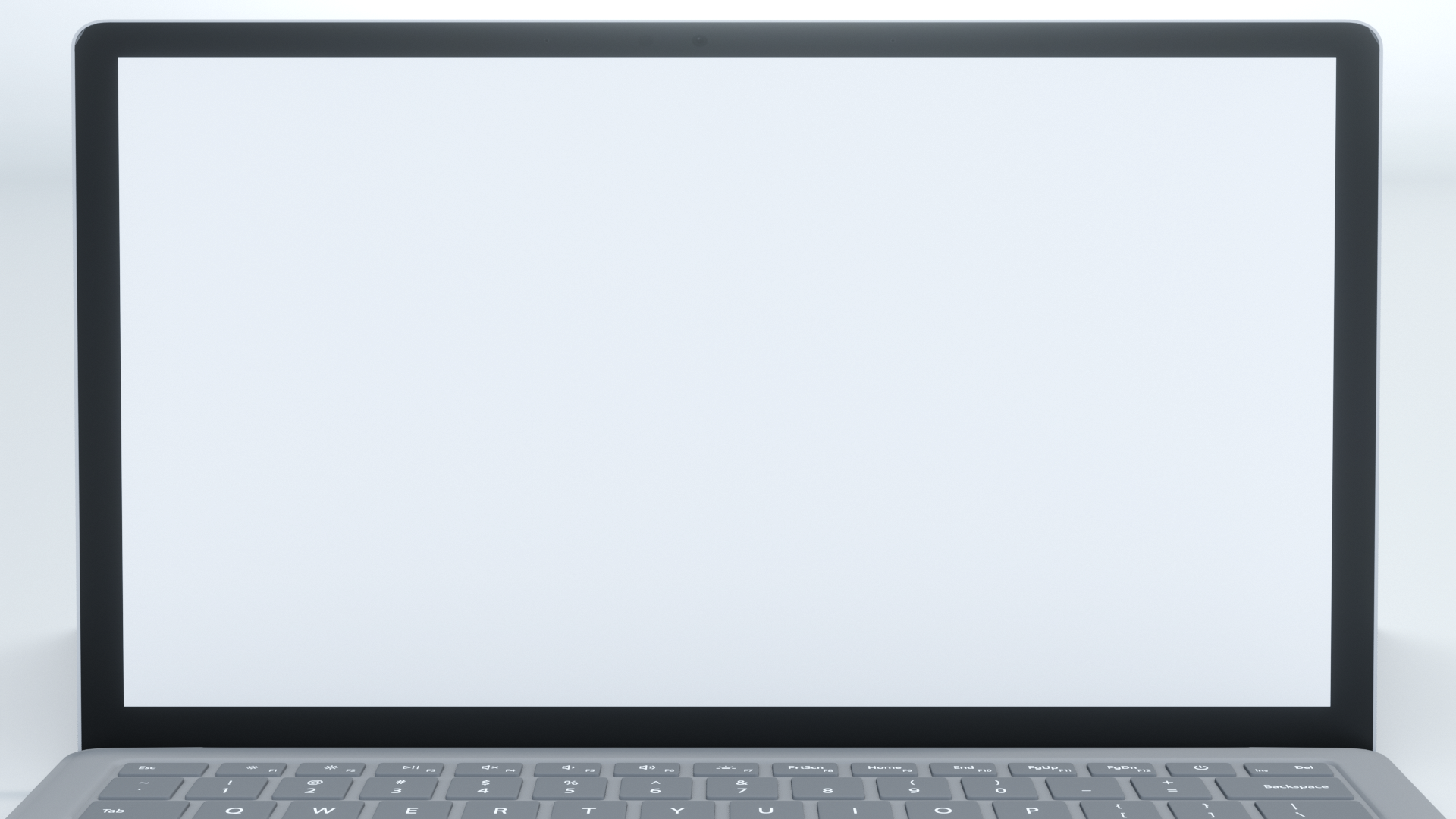 عنوان الدرس : المعادلات ذات الخطوتين
التاريخ :    /    / 1443 هـ
الصف : أول /
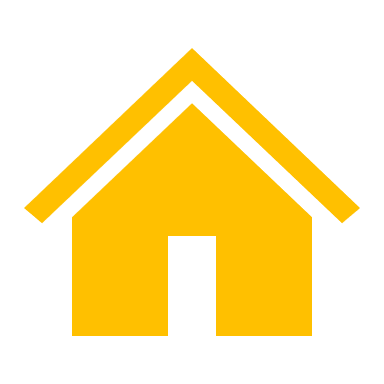 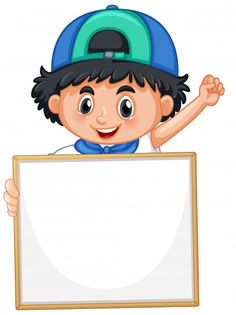 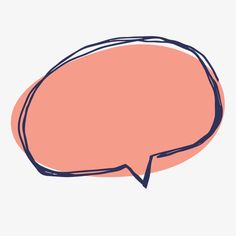 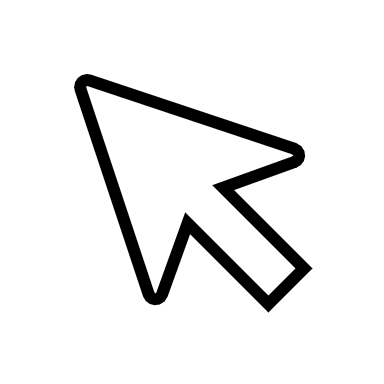 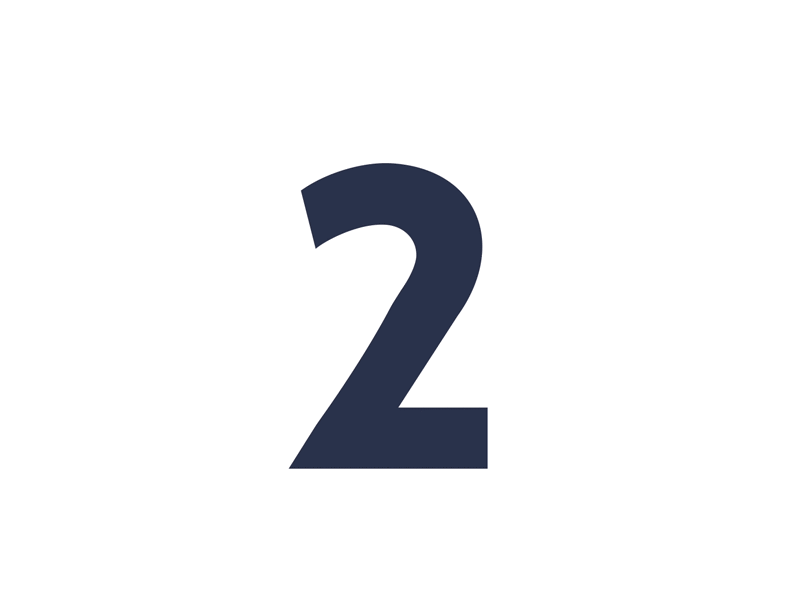 ص 118
حل كل معادلة مما يأتي و تحقق من صحة حلك .
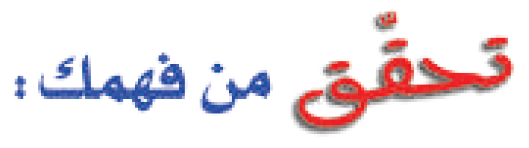 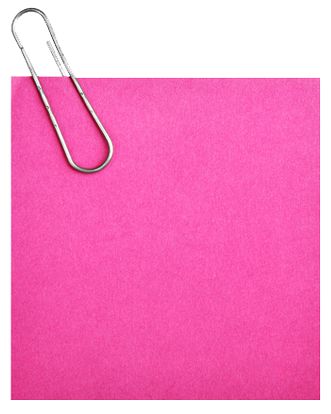 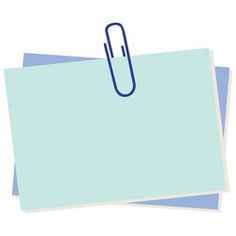 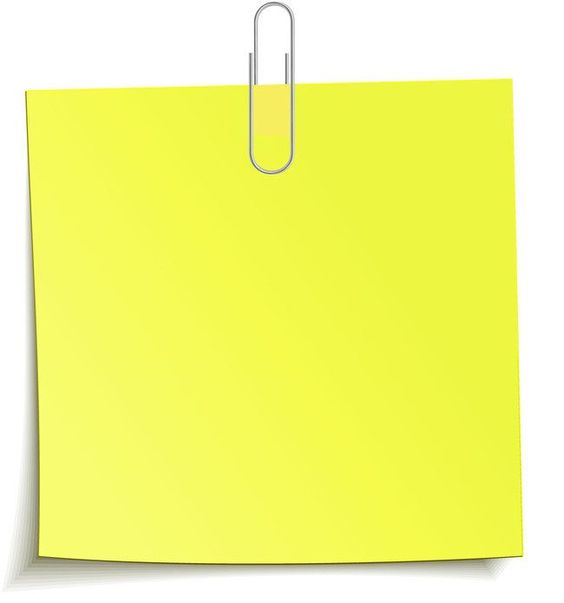 ب ) – 3 ن – 8 = 7
أ ) 4 س + 5 = 13
ج ) 1 + 2 ص = -3
أ. عثمان الربيعي
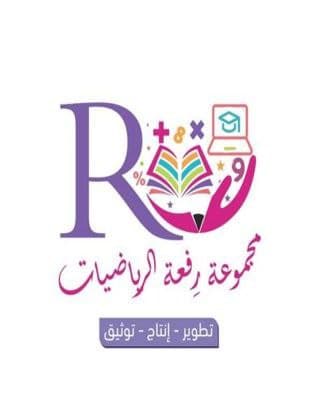 [Speaker Notes: تم تنزيل هذا القالب من موقع ingez-ppt.com]
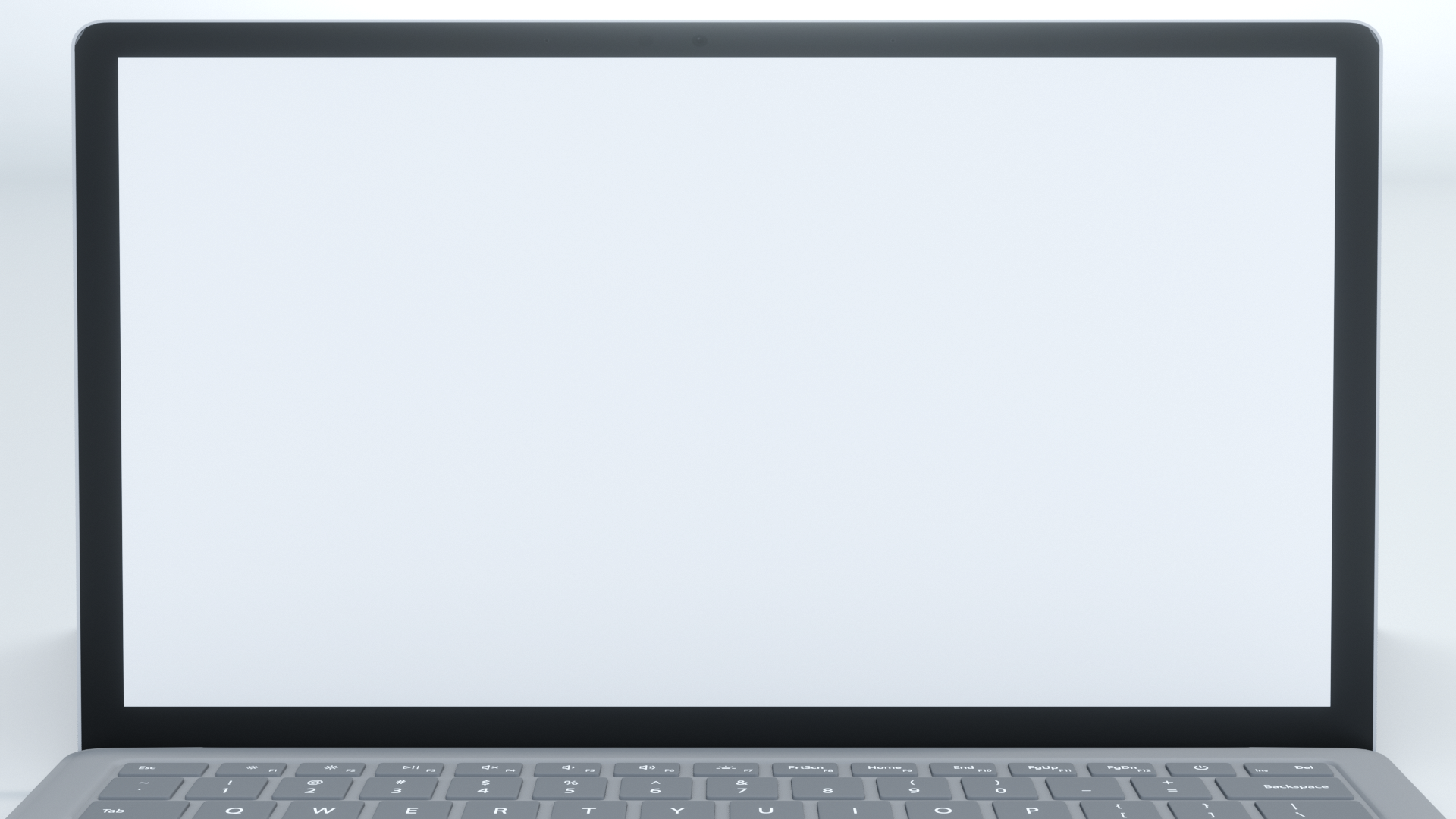 عنوان الدرس : المعادلات ذات الخطوتين
التاريخ :    /    / 1443 هـ
الصف : أول /
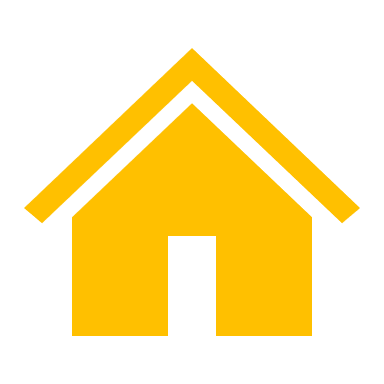 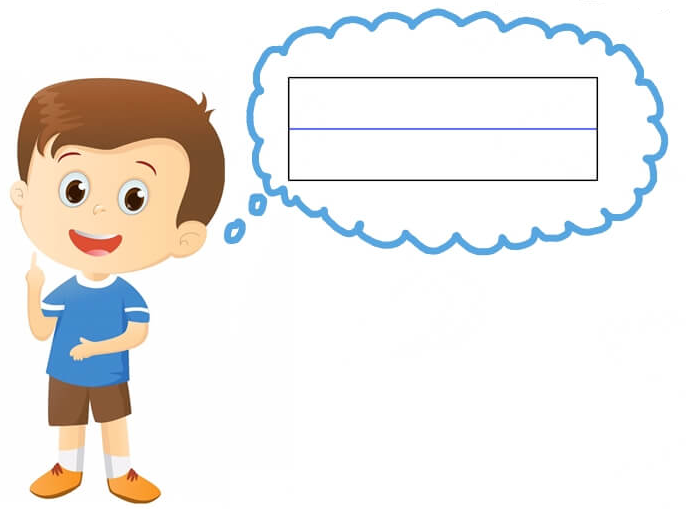 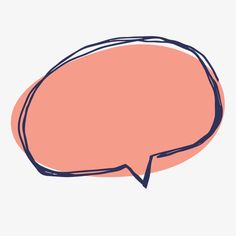 مثال من واقع الحياة
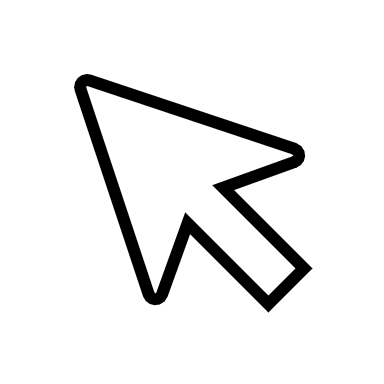 ص 119
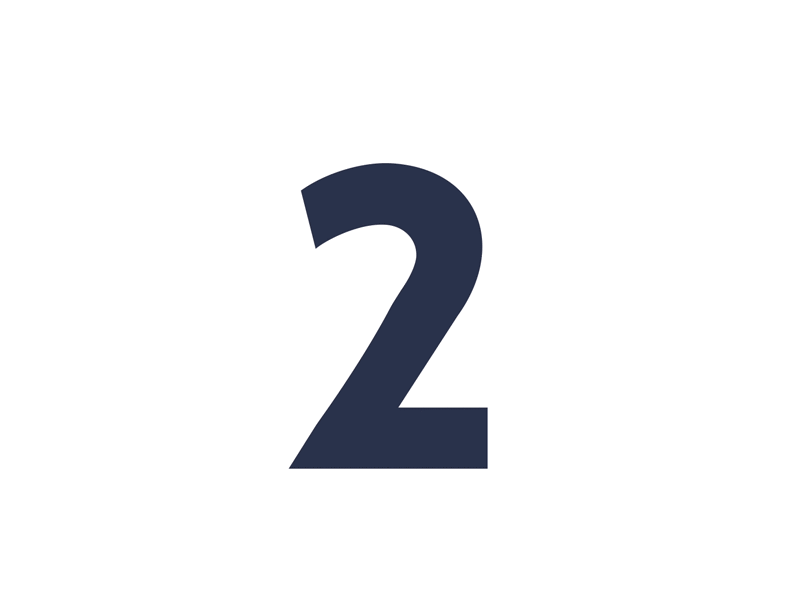 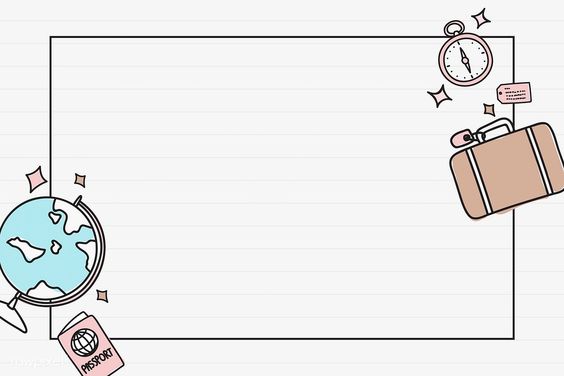 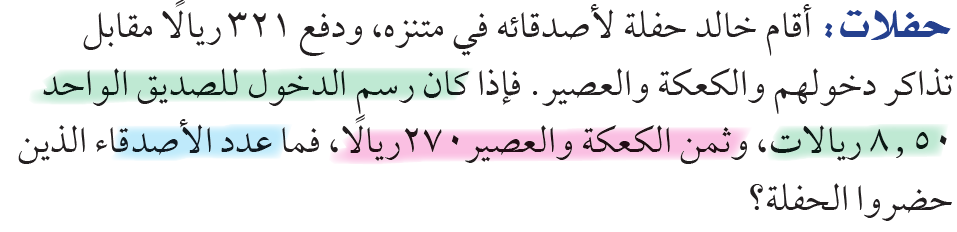 الحل / ثمن الكعكة والعصير زائد تكلفة صديق واحد ضرب عدد الأصدقاء يساوي 321 ريالاً . 

ن : تمثل عدد الأصدقاء المدعوين .

نكتب المعادلة :    270 + 8.50 X ن = 321
                - 270 = - 270 	 
          8.50 ن = 51 	
      ÷ 8.50 = ÷ 8.50 
      ن = 6
أ. عثمان الربيعي
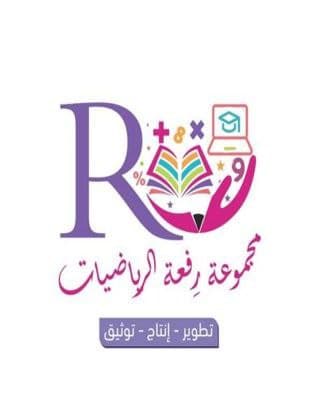 [Speaker Notes: تم تنزيل هذا القالب من موقع ingez-ppt.com]
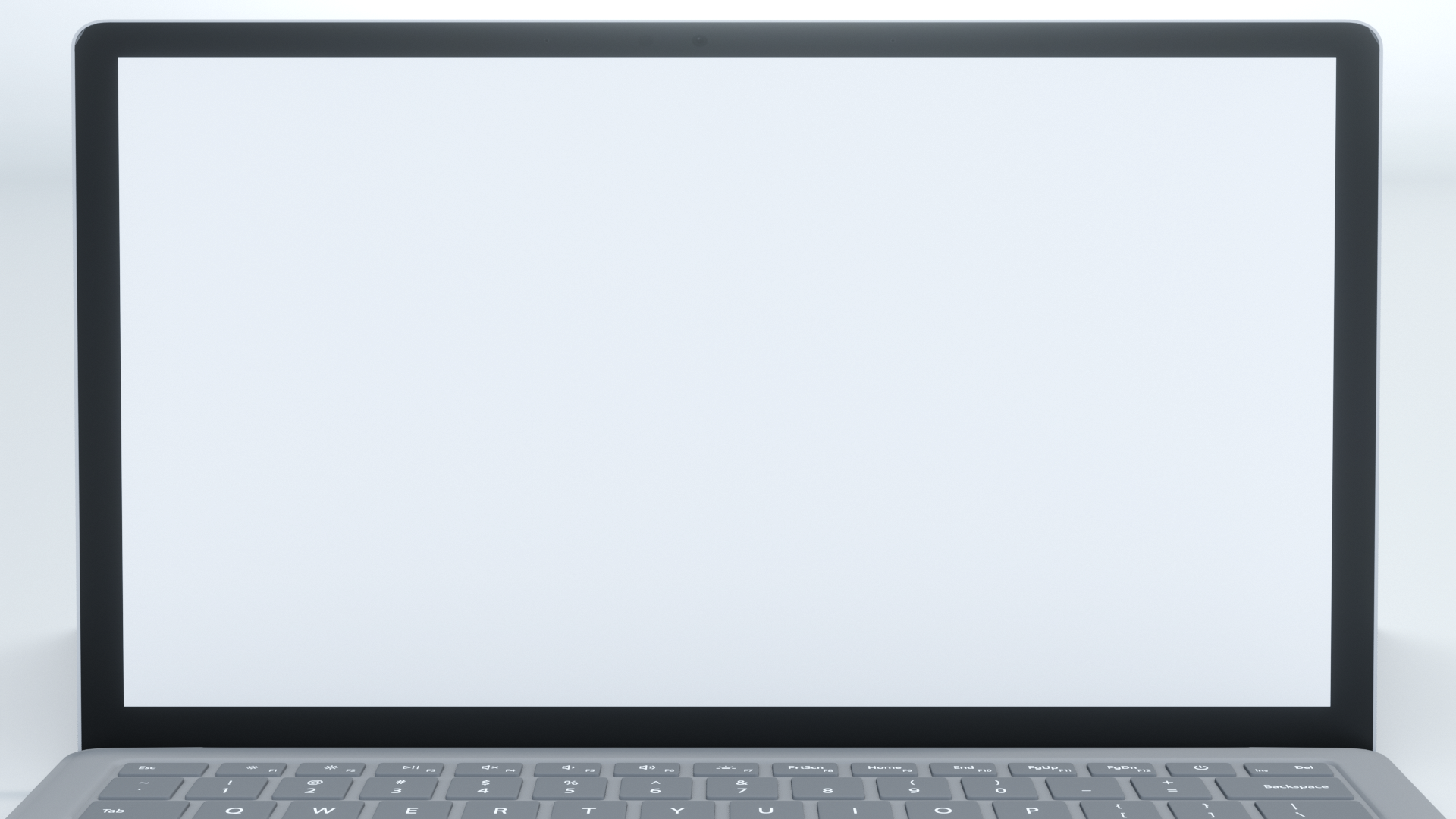 عنوان الدرس : المعادلات ذات الخطوتين
التاريخ :    /    / 1443 هـ
الصف : أول /
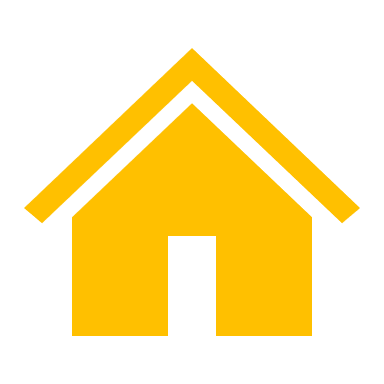 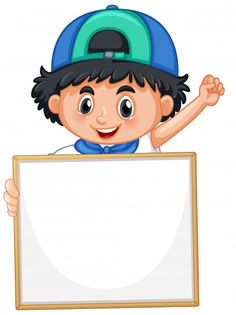 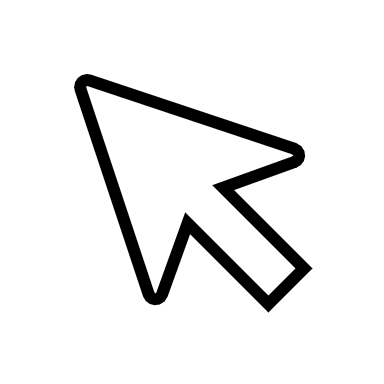 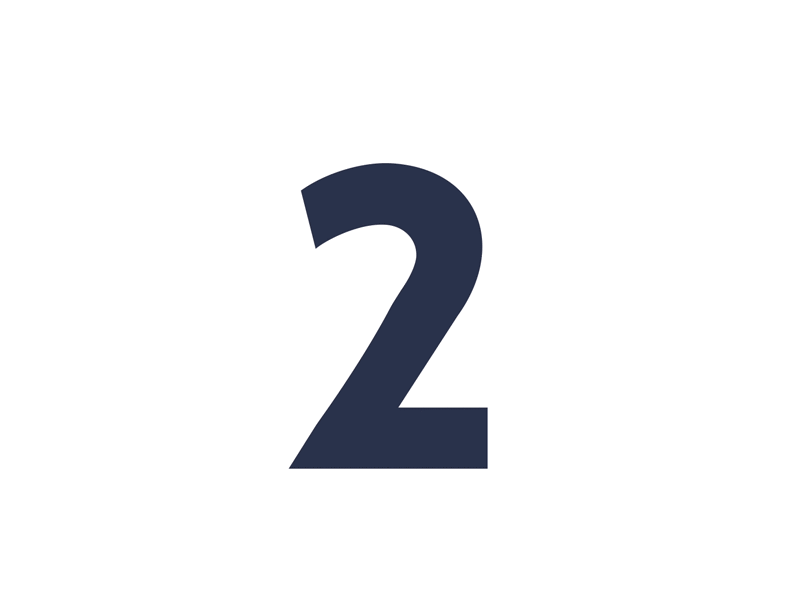 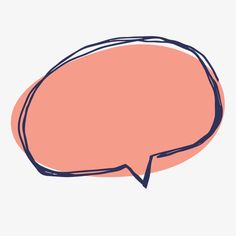 ص 119
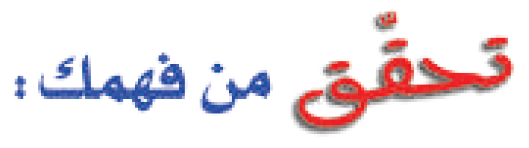 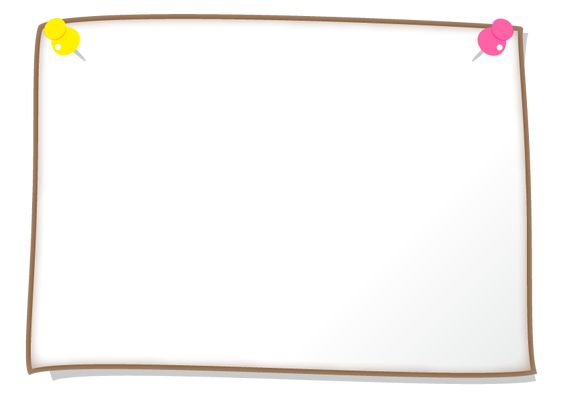 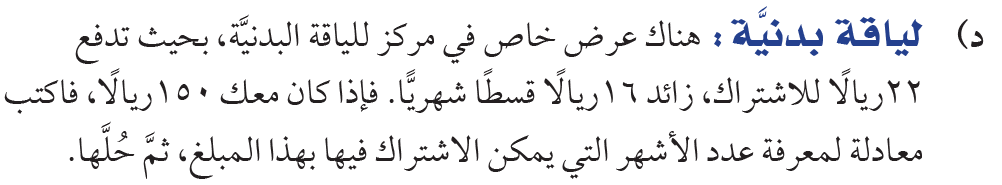 ......................................................................................................

......................................................................................................

......................................................................................................
أ. عثمان الربيعي
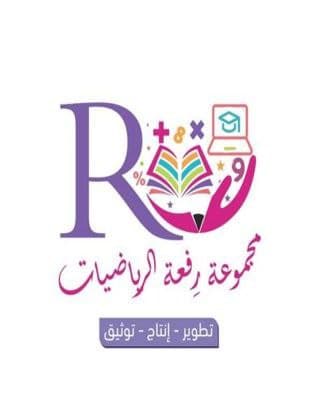 [Speaker Notes: تم تنزيل هذا القالب من موقع ingez-ppt.com]
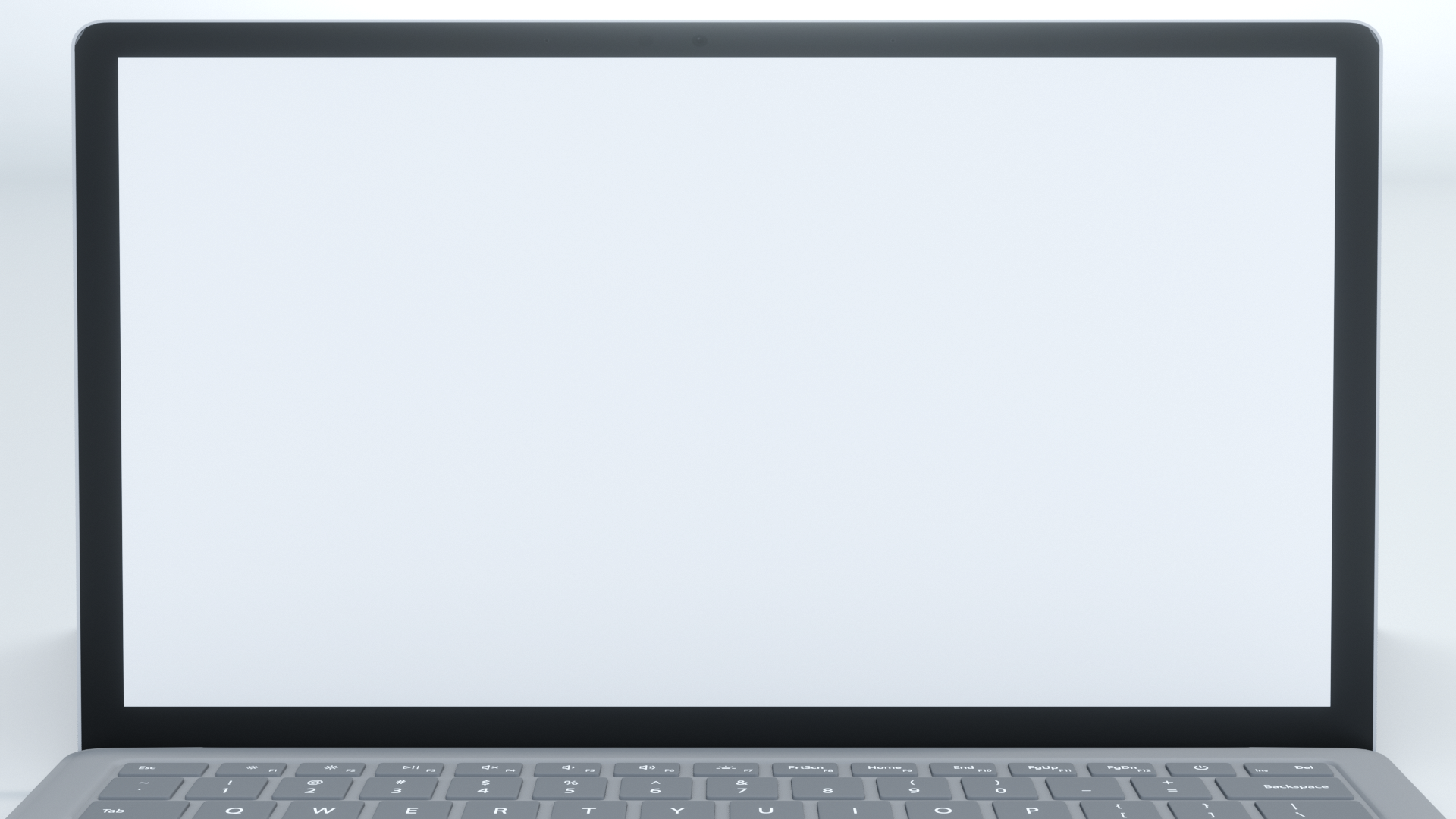 التاريخ :    /    / 1443 هـ
الصف : أول /
عنوان الدرس : المعادلات ذات الخطوتين
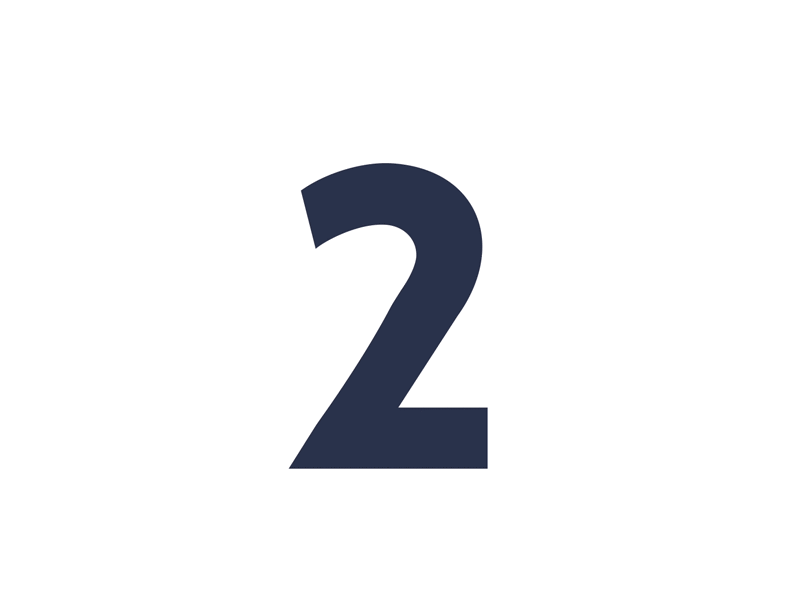 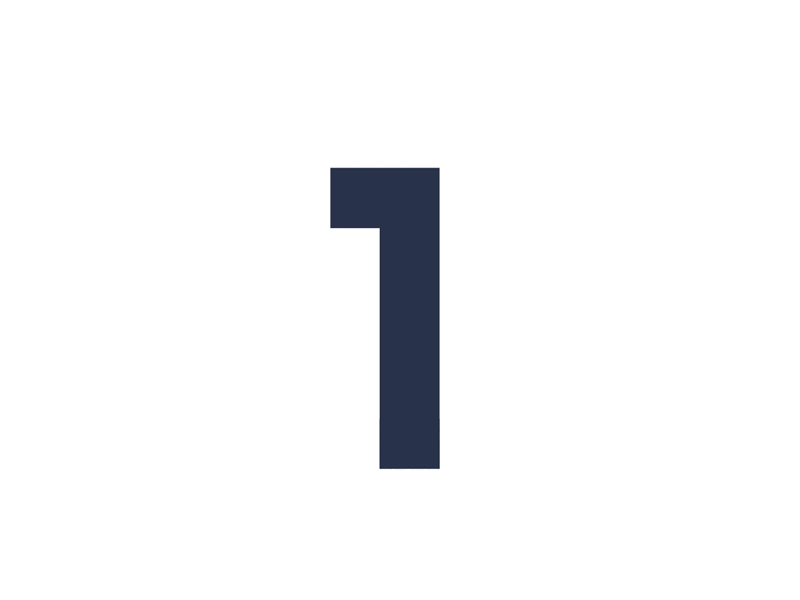 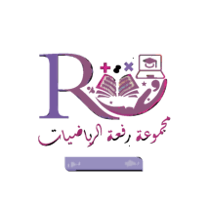 التدريس
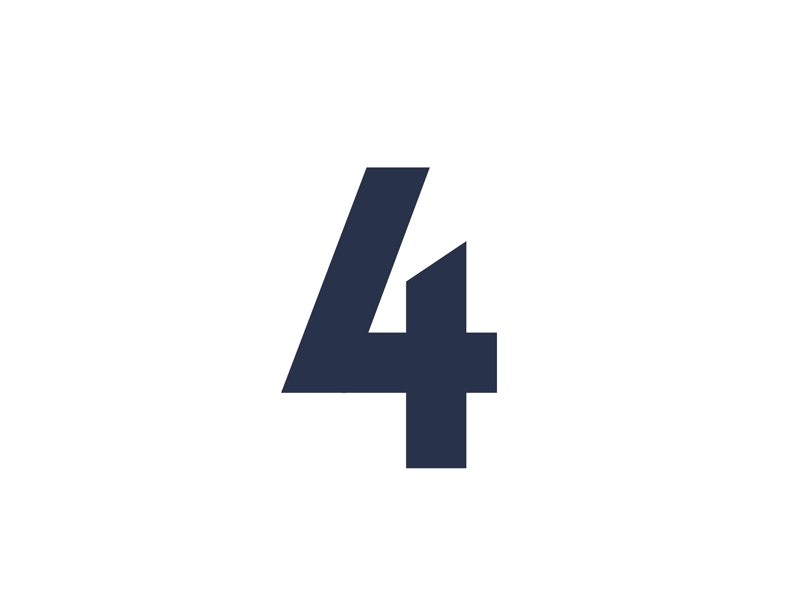 التركيز
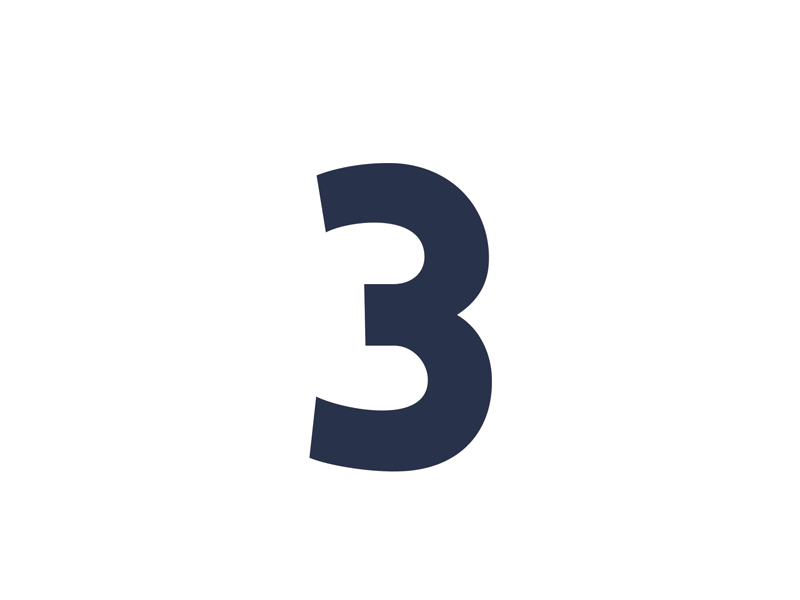 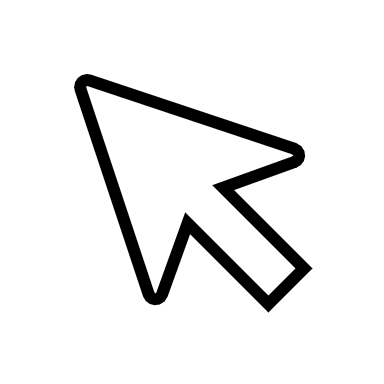 أ. عثمان الربيعي
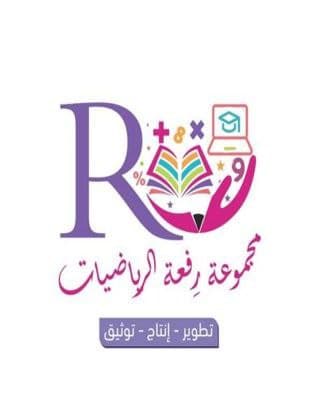 التدريب
التقويم
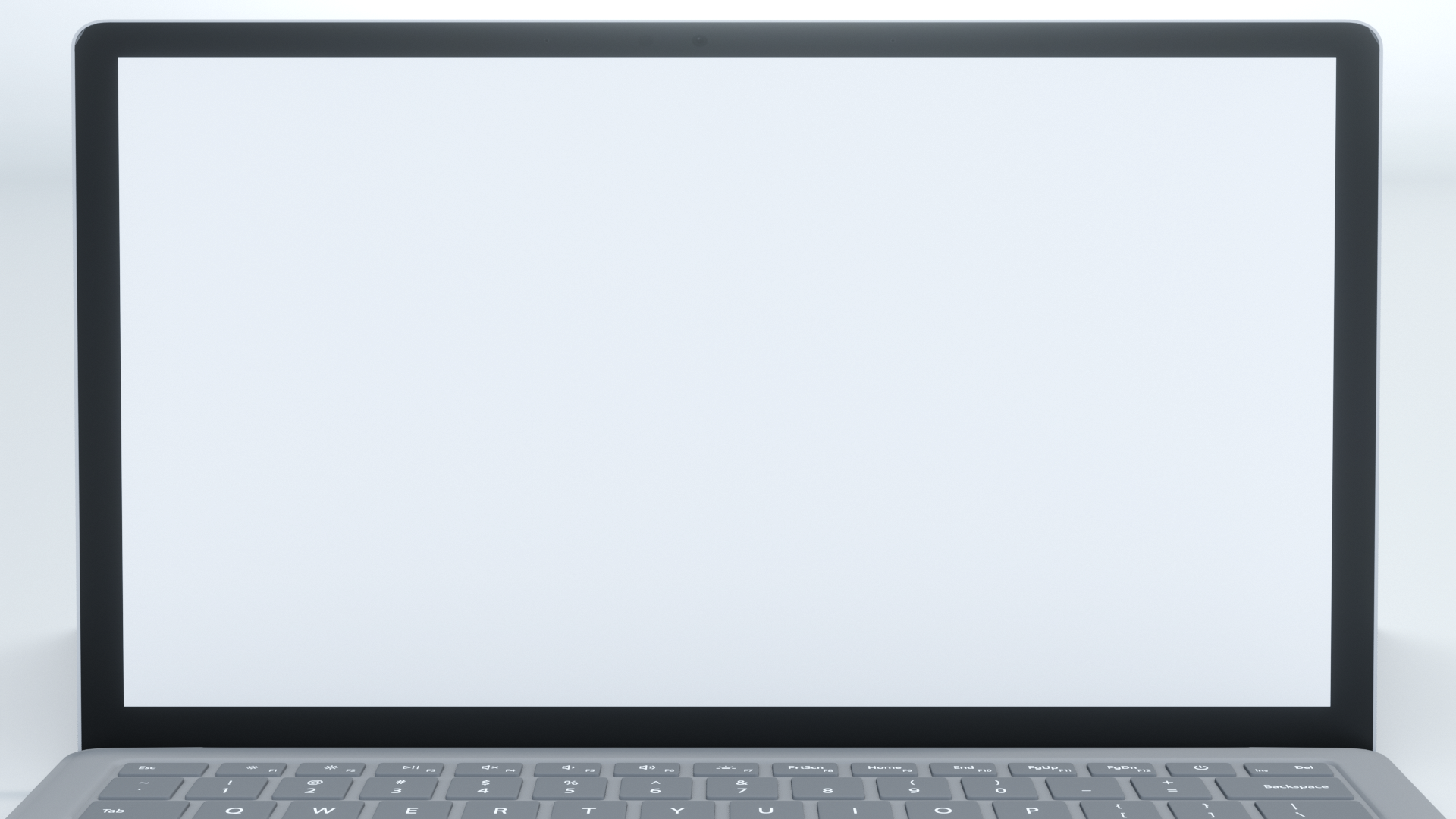 عنوان الدرس : المعادلات ذات الخطوتين
التاريخ :    /    / 1443 هـ
الصف : أول /
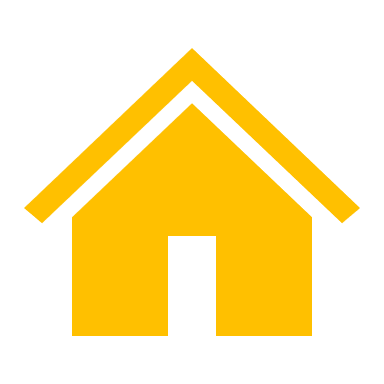 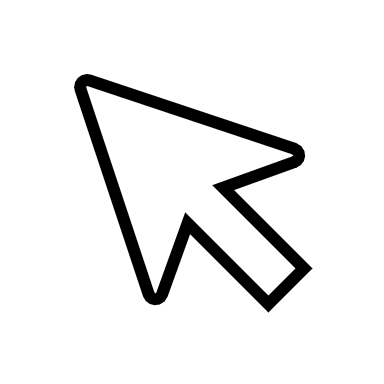 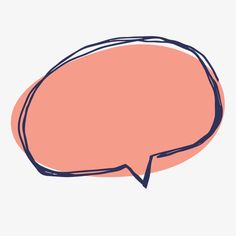 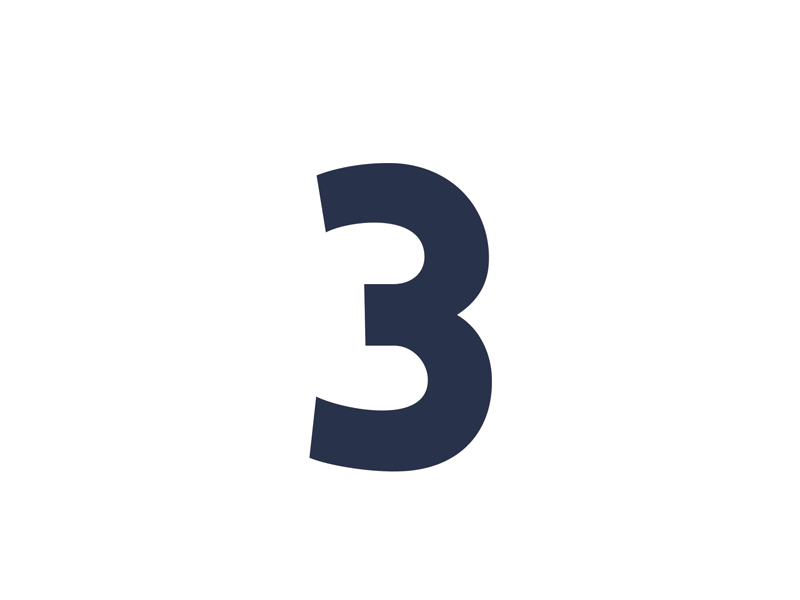 تأكد
حل كل معادلة مما يأتي و تحقق من صحة حلك .
ص 119
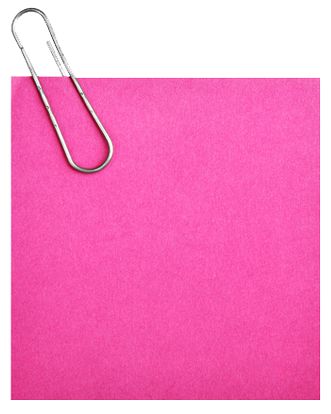 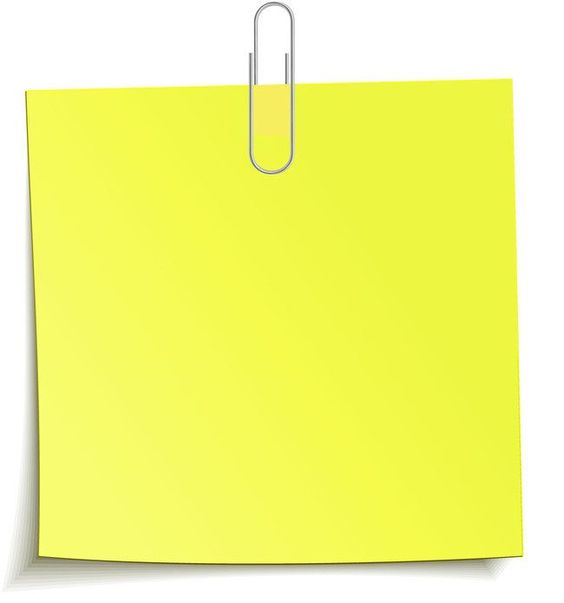 1 ) 3س + 1 = 7

...................................

...................................

...................................
3 ) -6ر + 1 = -17

...................................

...................................

...................................
أ. عثمان الربيعي
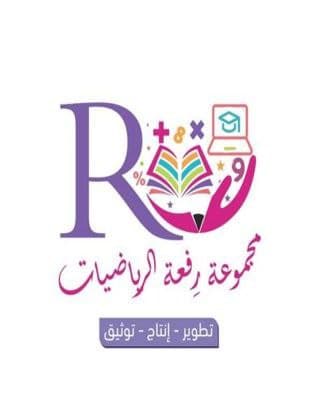 [Speaker Notes: تم تنزيل هذا القالب من موقع ingez-ppt.com]
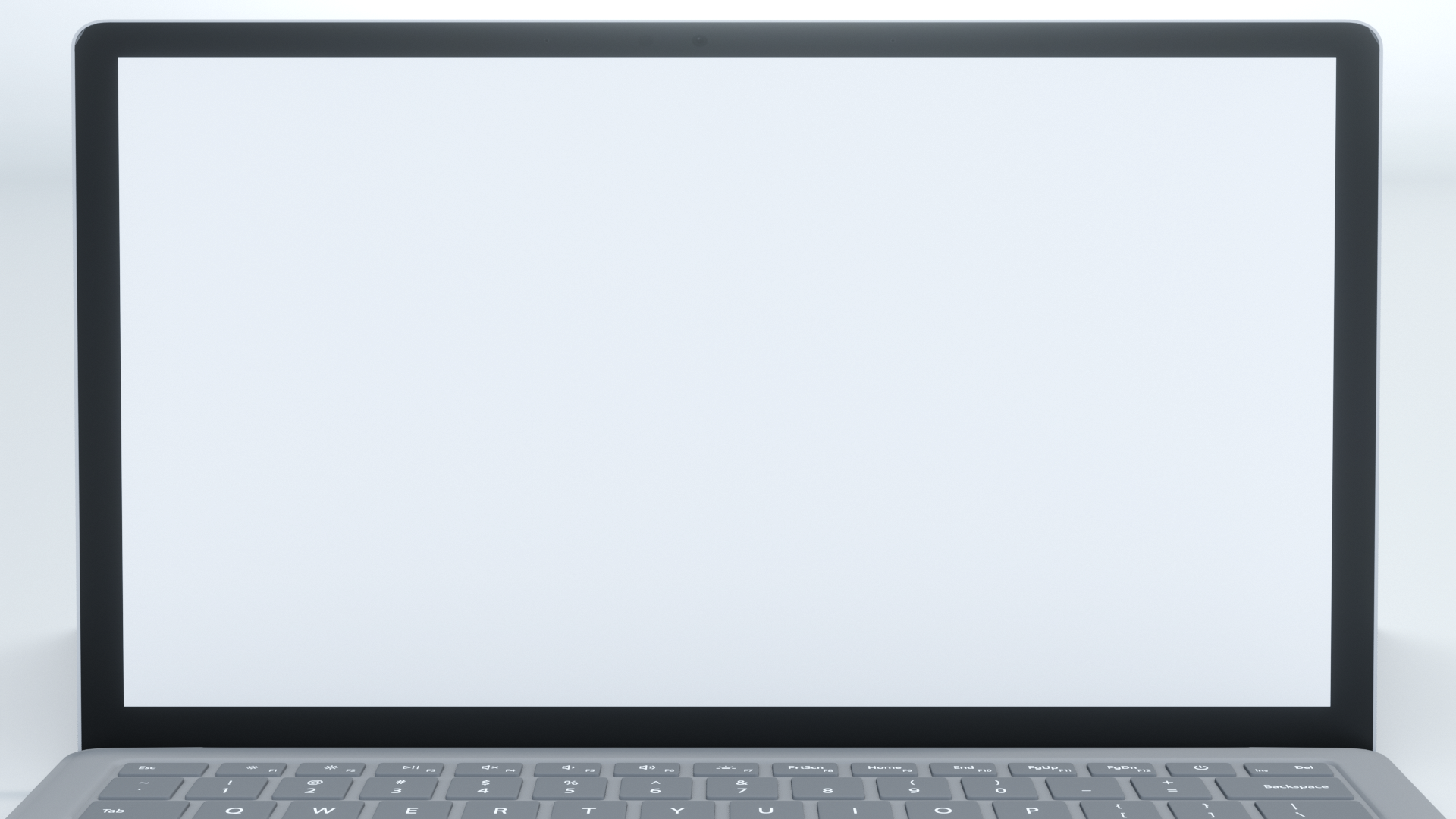 عنوان الدرس : المعادلات ذات الخطوتين
التاريخ :    /    / 1443 هـ
الصف : أول /
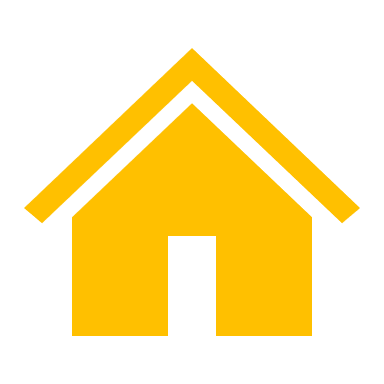 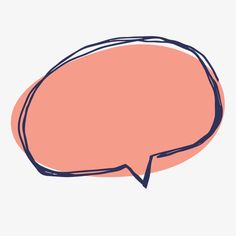 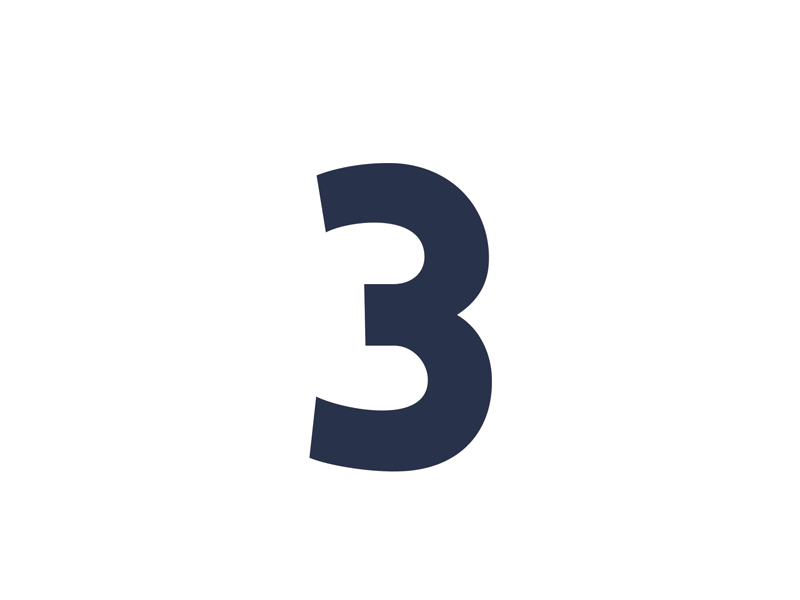 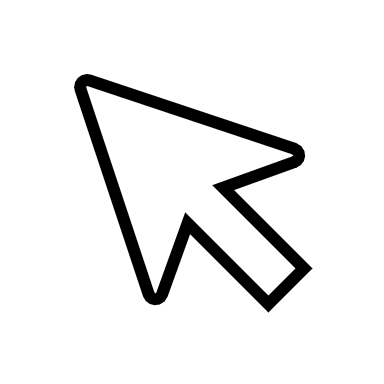 تأكد7
ص 119
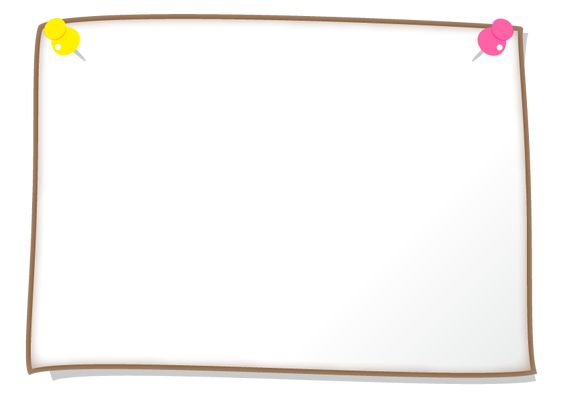 نقود: مع سمير 65 ريالاً ، ويريد أن يشتري بعض الكتب وحقيبة. إذا كان سعر الكتاب 14 ريالاً والحقيبة 23 ريالاً ، فاكتب معادلة لتجد عدد الكتب، ثم حلها.
..............................................................................................................................................................................................................................................................................................................................................................................................................................................................................................................................
أ. عثمان الربيعي
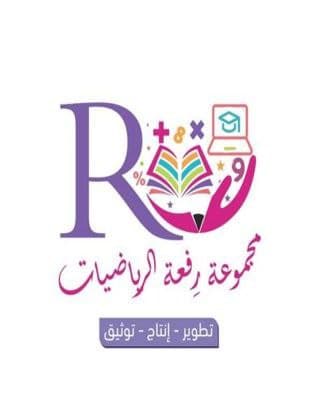 [Speaker Notes: تم تنزيل هذا القالب من موقع ingez-ppt.com]
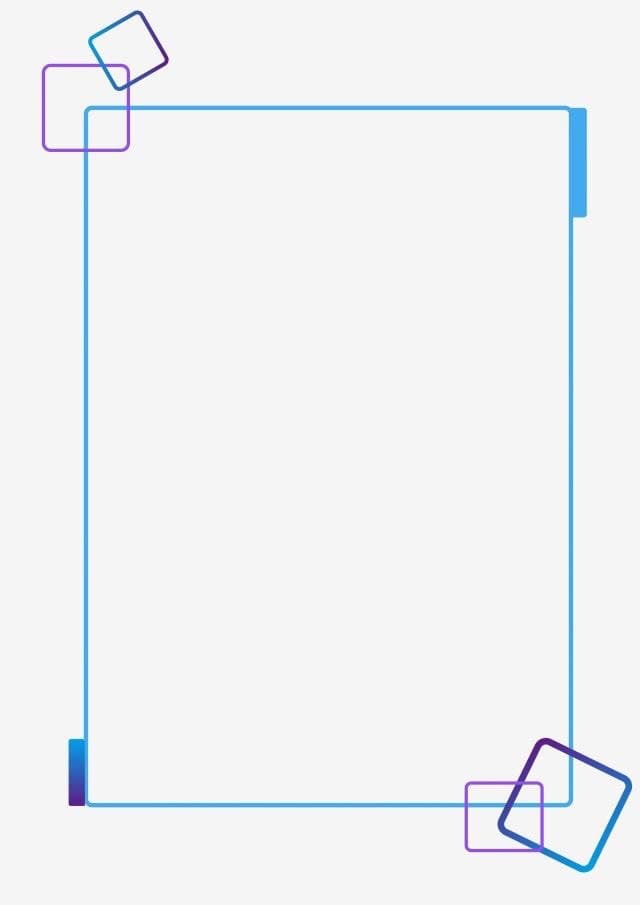 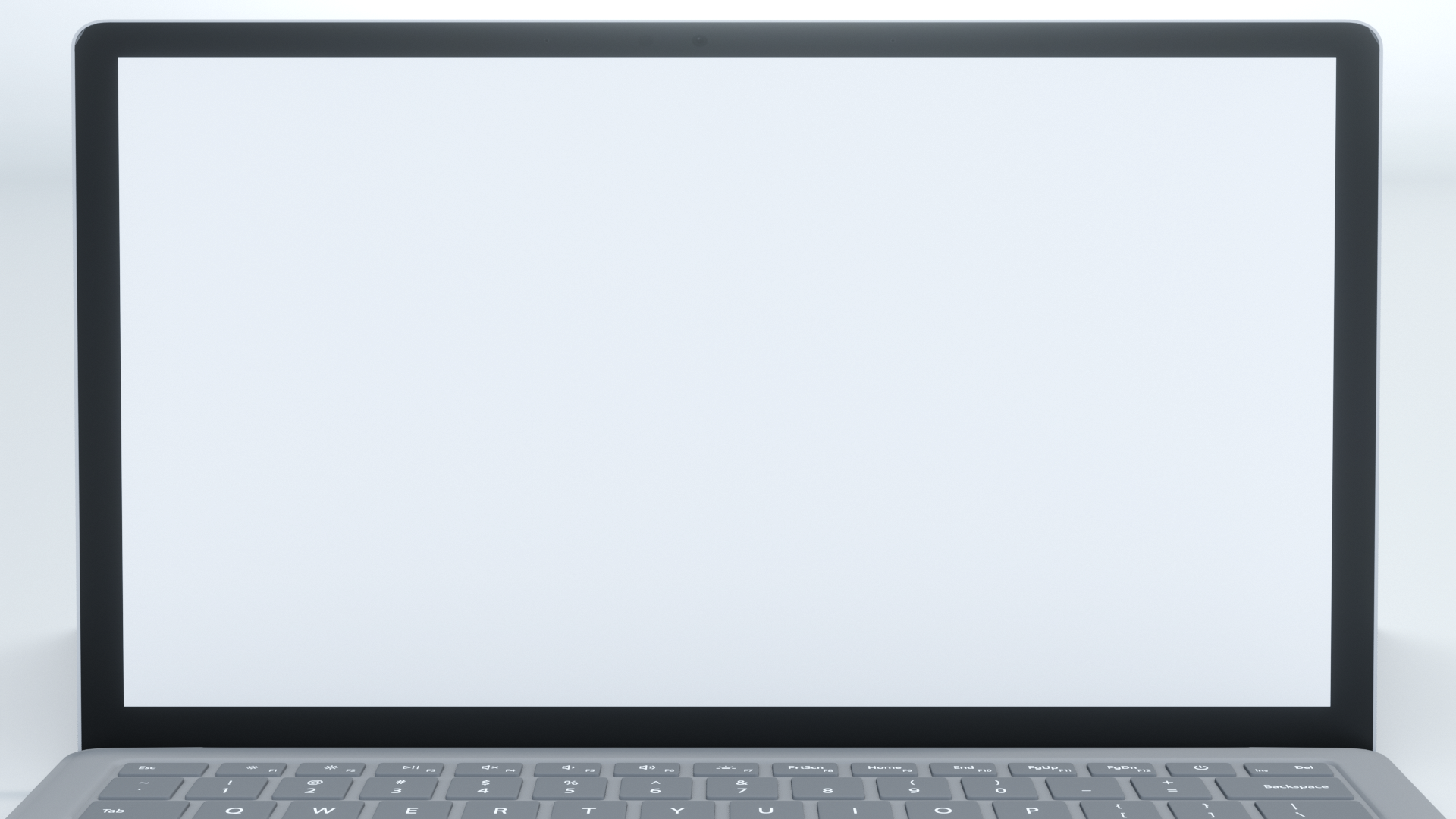 عنوان الدرس : المعادلات ذات الخطوتين
التاريخ :    /    / 1443 هـ
الصف : أول /
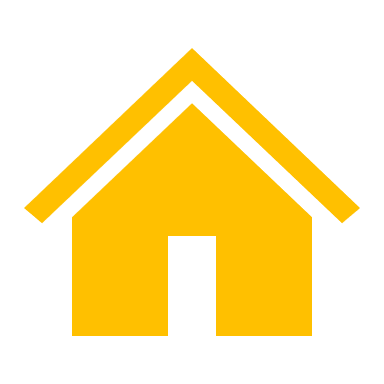 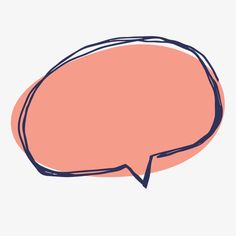 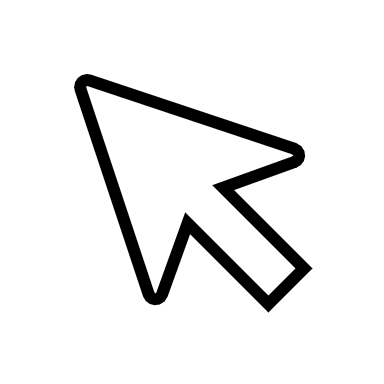 ص 120
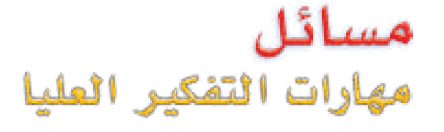 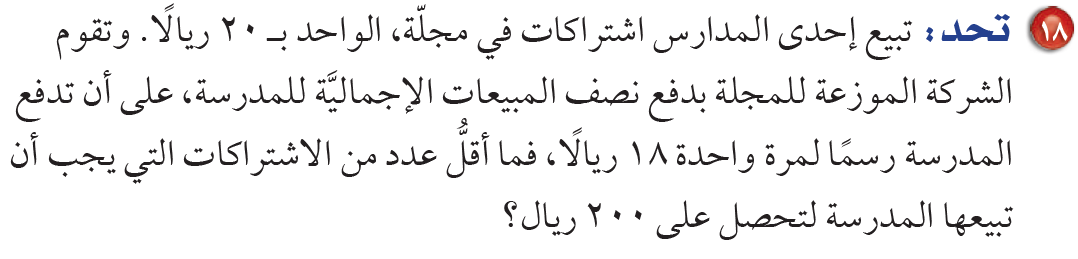 ........................................................................................................................................................................................................................................................................................................................................................................................................................
أ. عثمان الربيعي
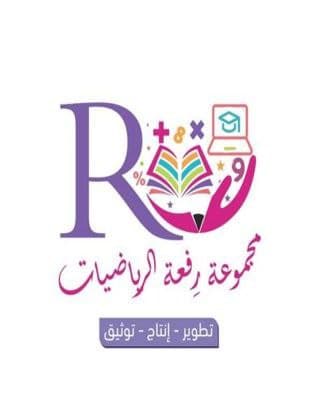 [Speaker Notes: تم تنزيل هذا القالب من موقع ingez-ppt.com]
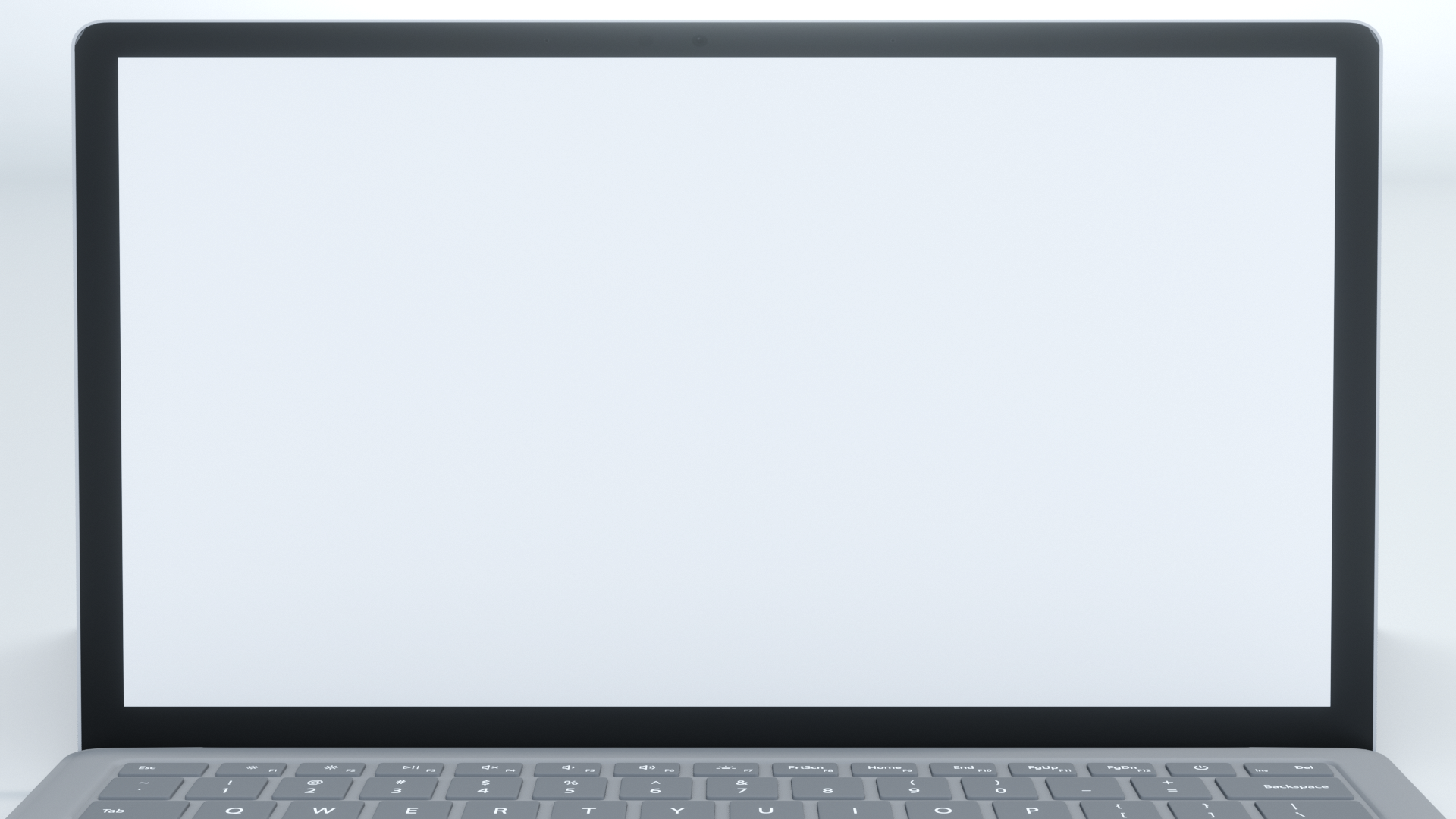 التاريخ :    /    / 1443 هـ
الصف : أول /
عنوان الدرس : المعادلات ذات الخطوتين
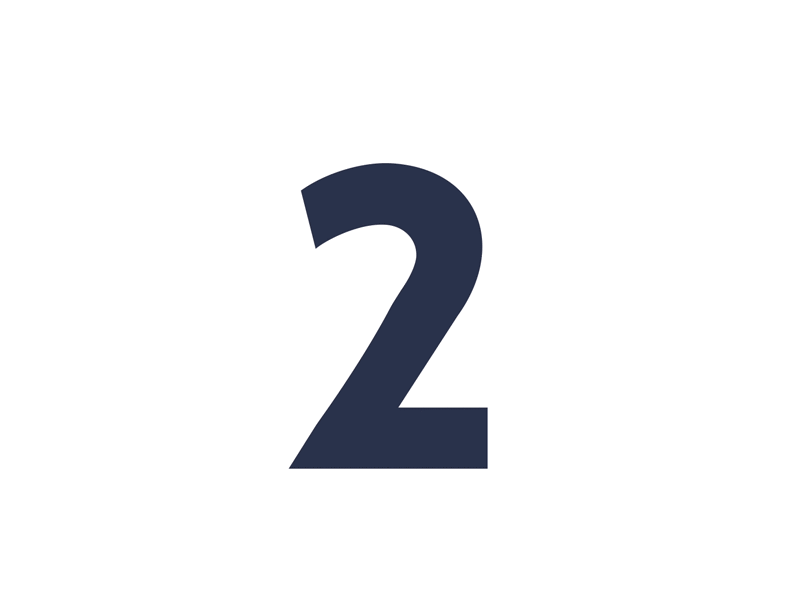 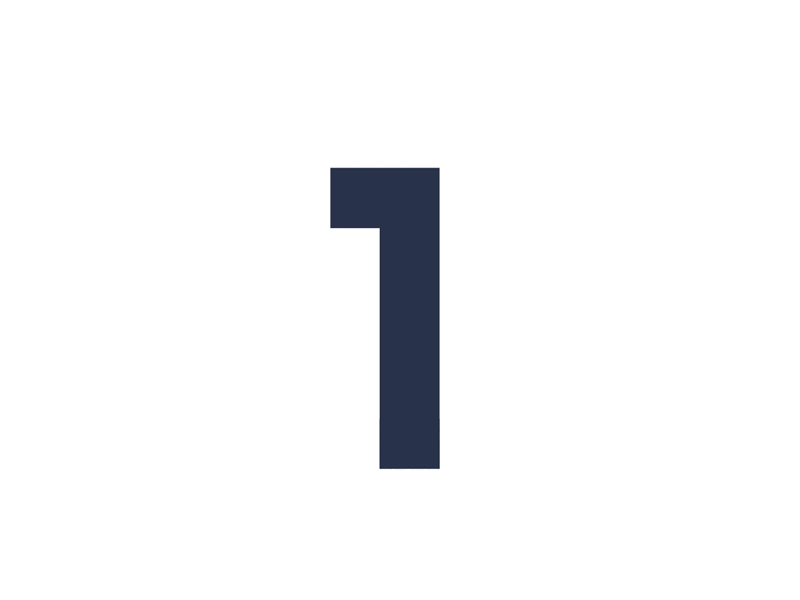 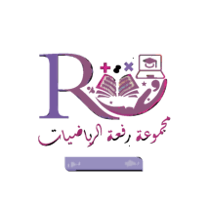 التدريس
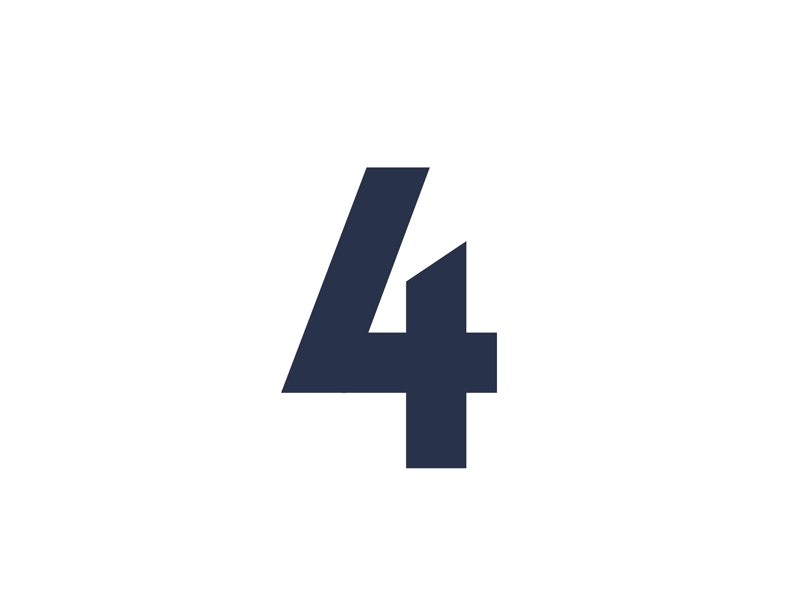 التركيز
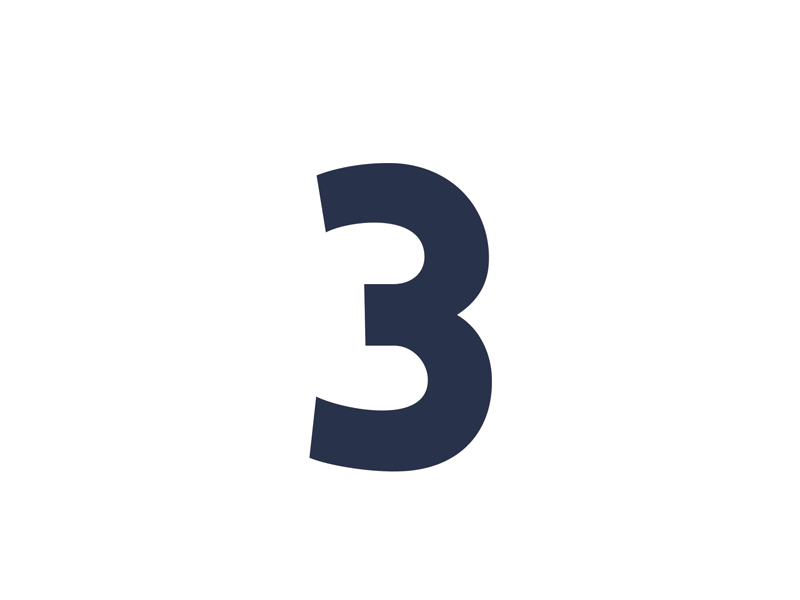 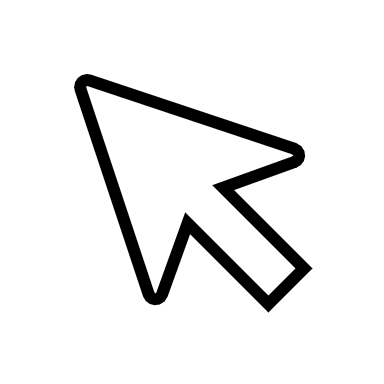 أ. عثمان الربيعي
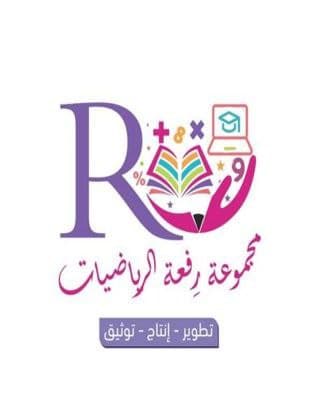 التدريب
التقويم
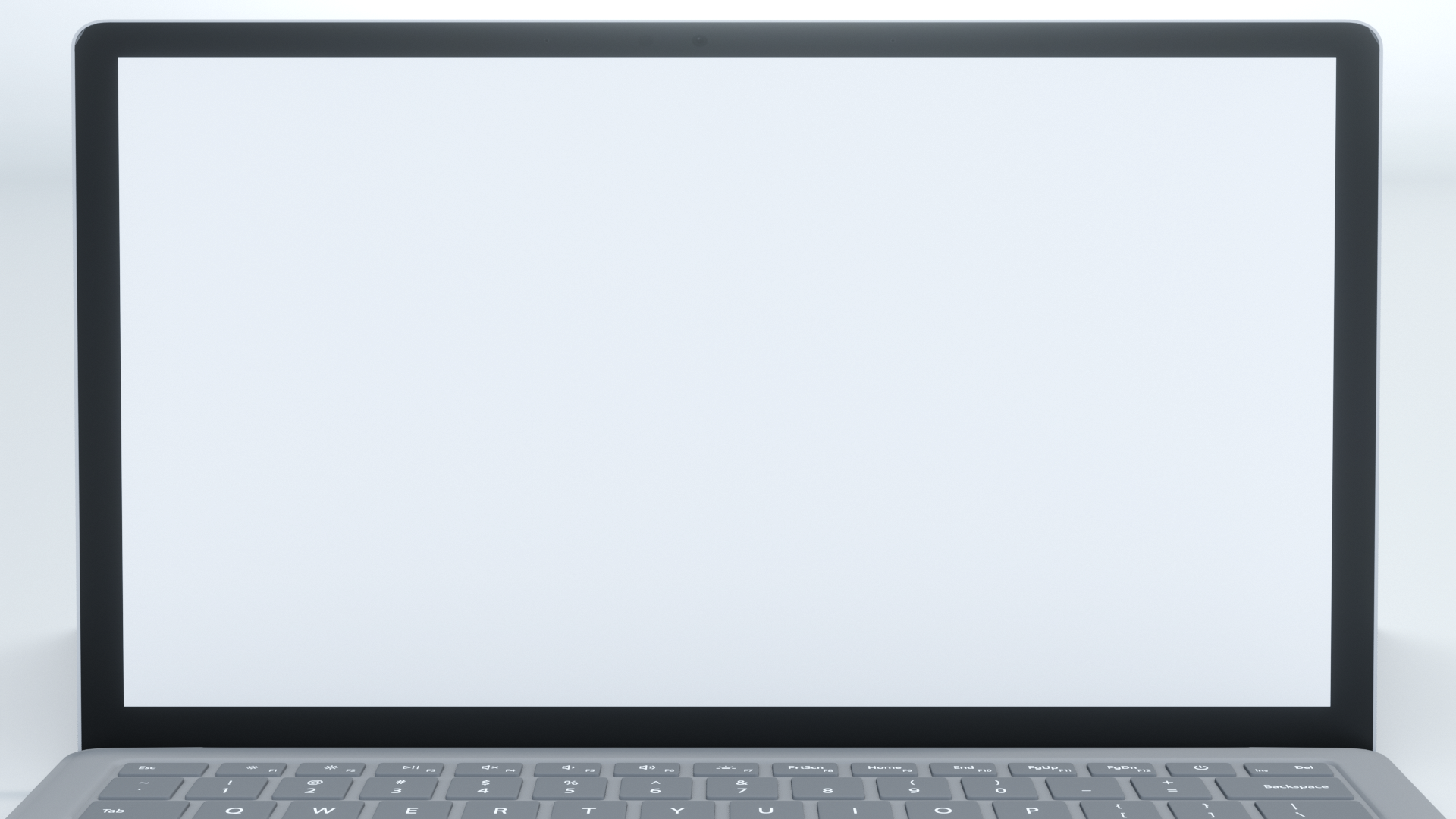 عنوان الدرس : المعادلات ذات الخطوتين
التاريخ :    /    / 1443 هـ
الصف : أول /
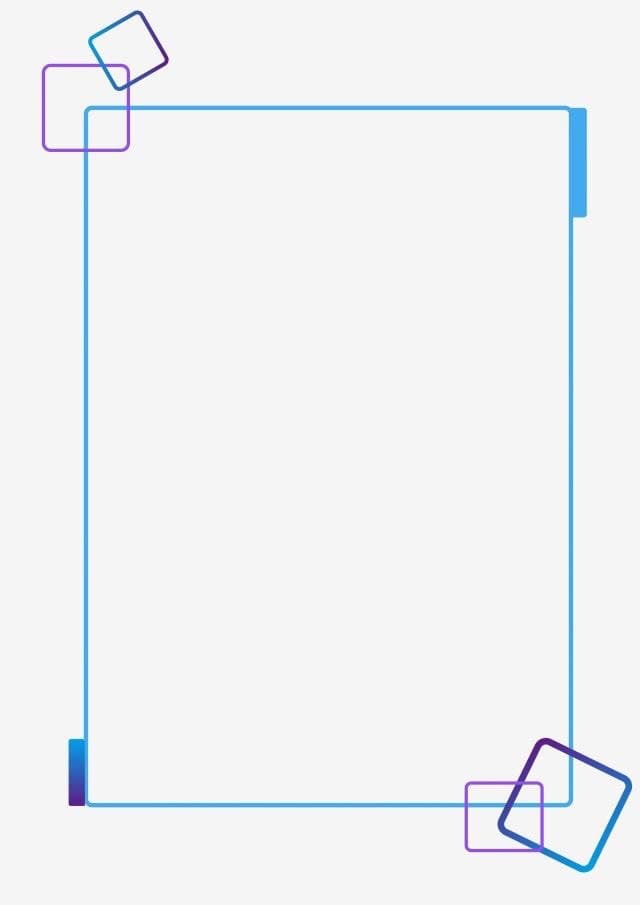 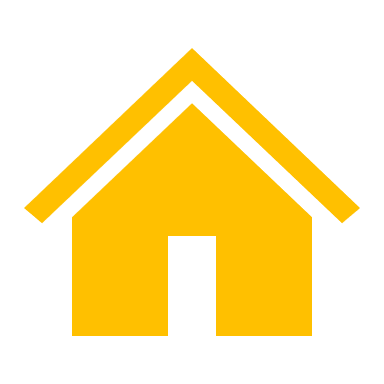 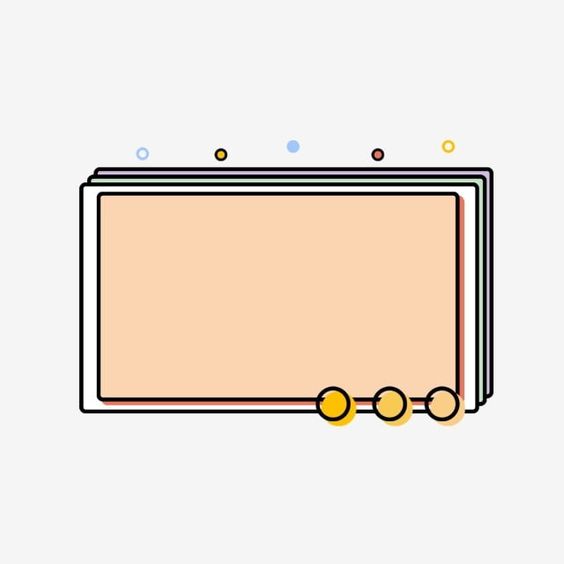 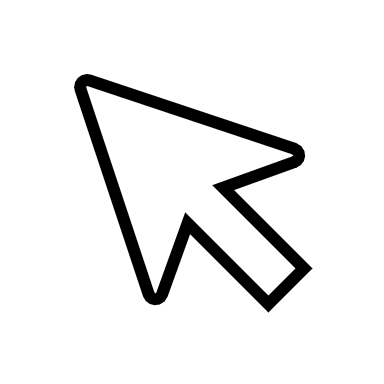 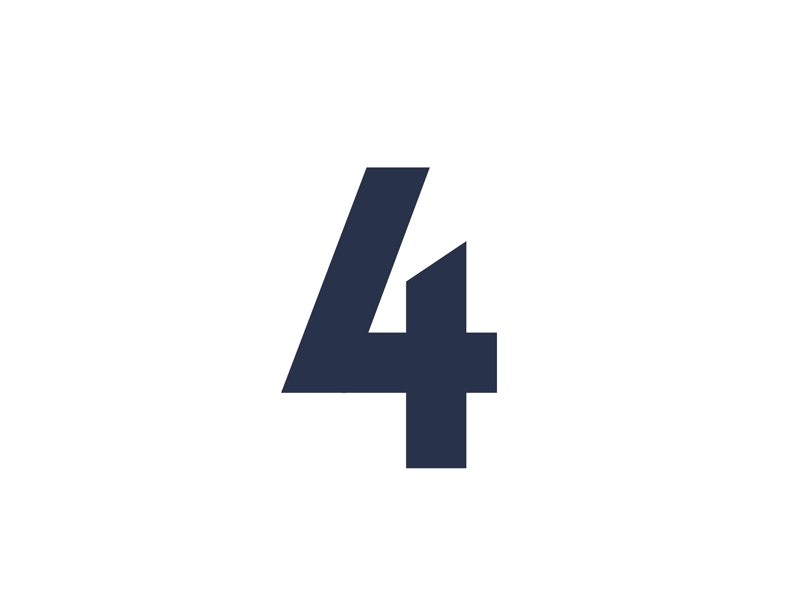 التقويم
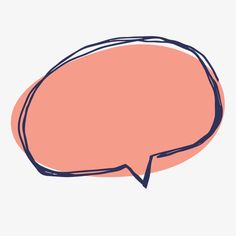 ص 121
جبر : حل المعادلة التالية :
4 ف = 28
.......................................................................

.......................................................................
أ. عثمان الربيعي
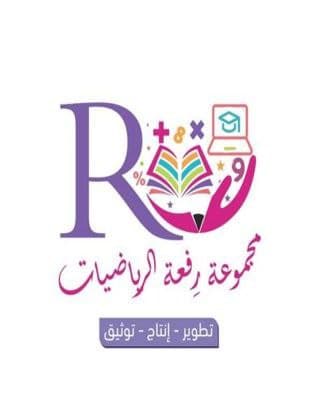 [Speaker Notes: تم تنزيل هذا القالب من موقع ingez-ppt.com]
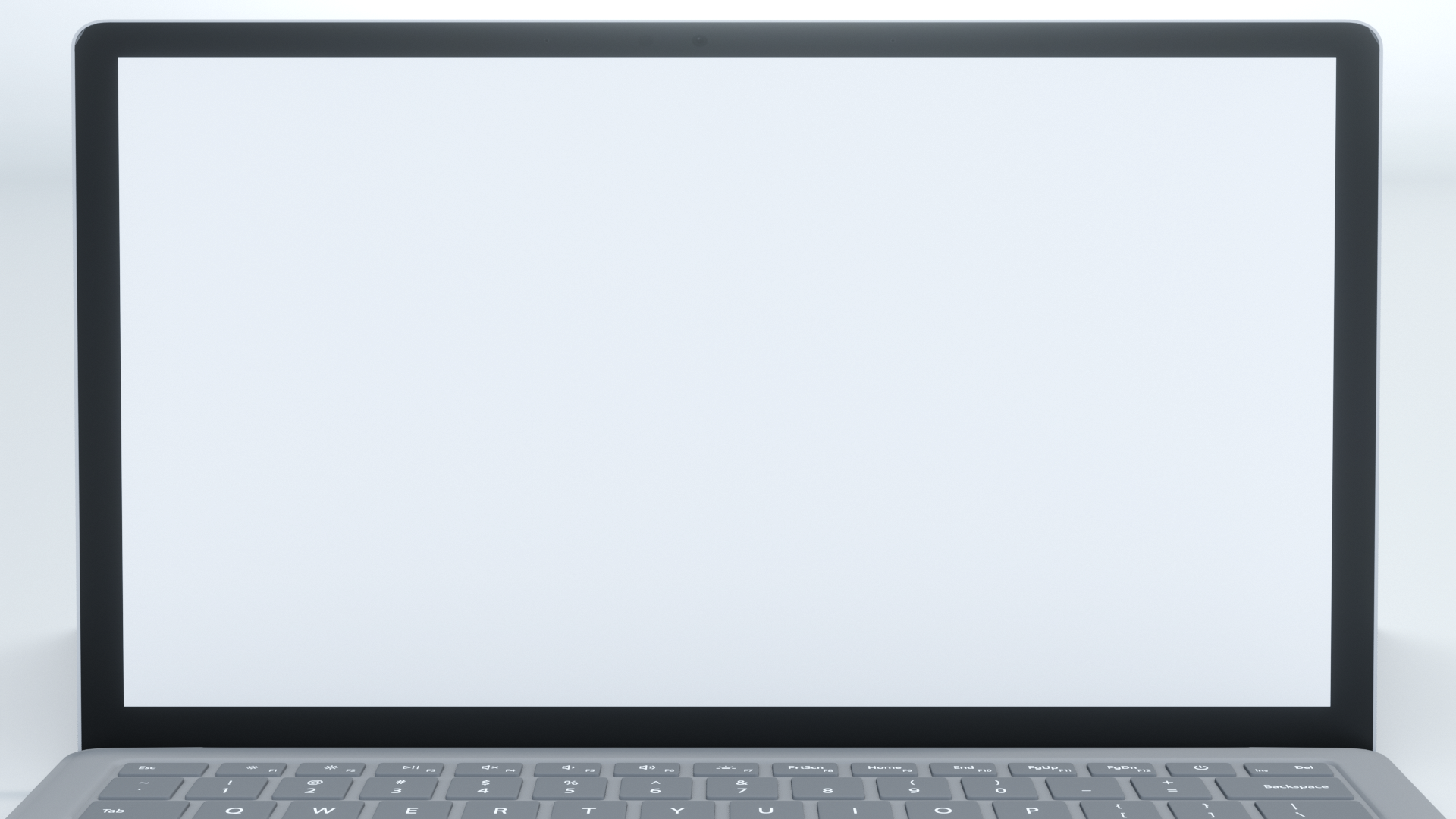 عنوان الدرس : المعادلات ذات الخطوتين
التاريخ :    /    / 1443 هـ
الصف : أول /
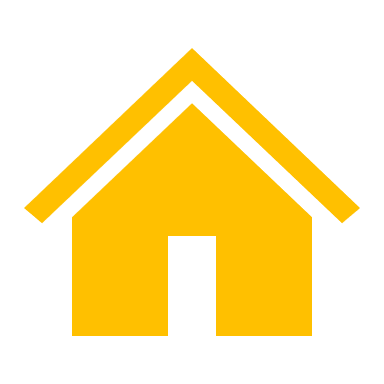 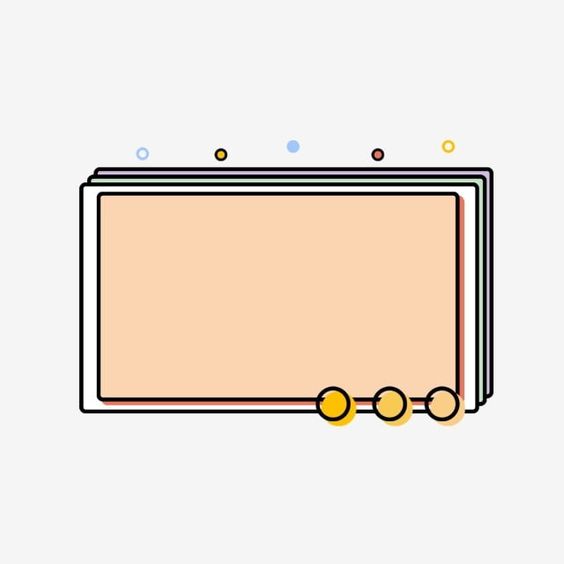 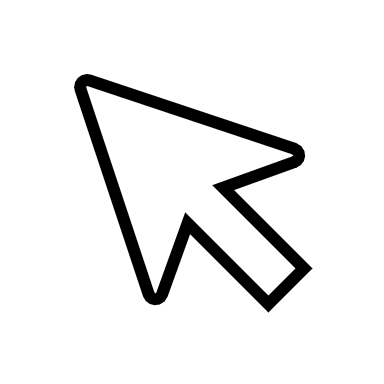 الواجب
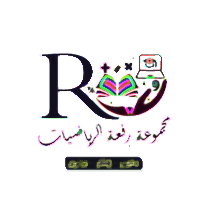 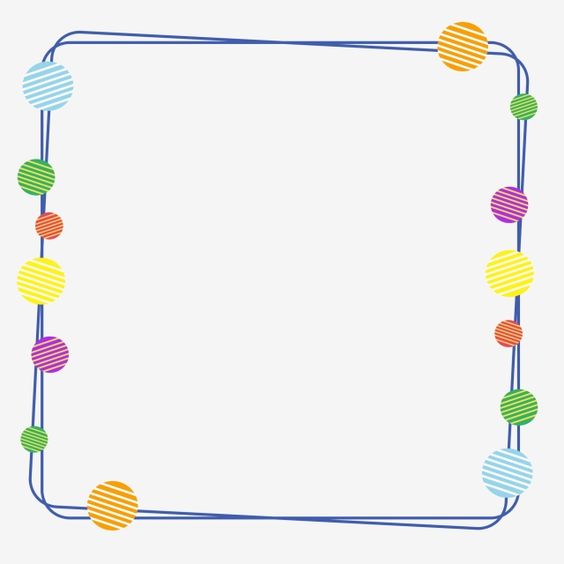 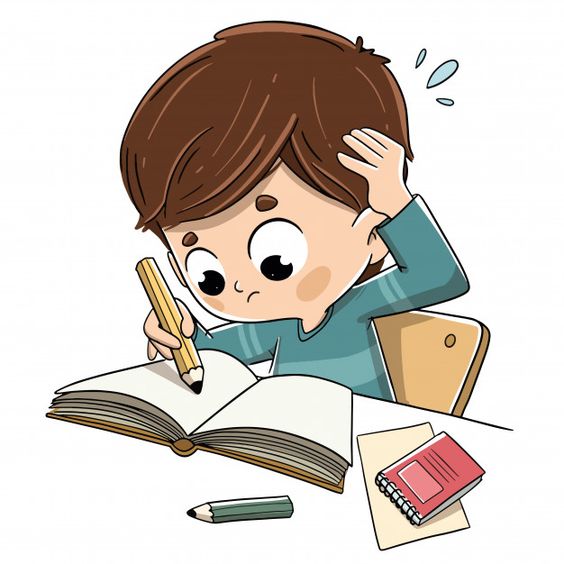 أ. عثمان الربيعي
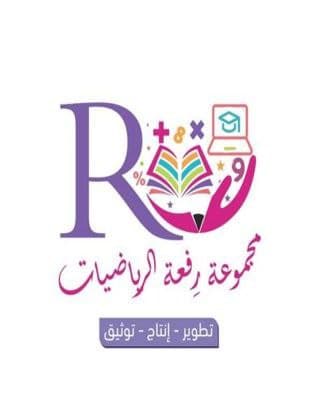 [Speaker Notes: تم تنزيل هذا القالب من موقع ingez-ppt.com]
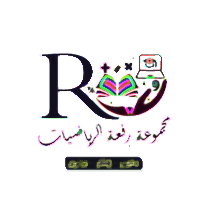 أ. عثمان الربيعي
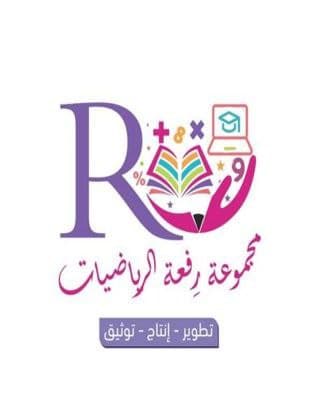 [Speaker Notes: تم تنزيل هذا القالب من موقع ingez-ppt.com]